Záchranný útvar HZS ČR
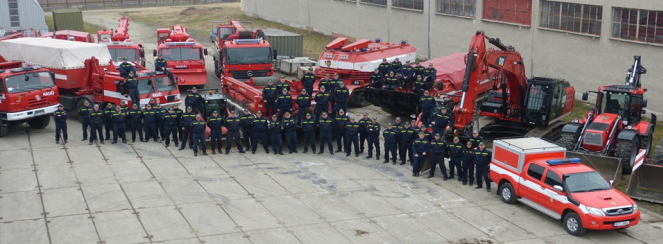 14.10.2021
BSSb1153
Ing. Vojtěch Zejda, Ph.D.
Záchranný útvar HZS
Přímo podřízená a řízená zálohová jednotka Generálního ředitelství HZS ČR

Záchranný útvar HZS ČR - sídlo Hlučín
Záchranná rota Zbiroh (2010)
Záchranná rota Jihlava (2015)


Vyjíždí pokud dojde k mimořádné události většího rozsahu (sesuvy půdy, povodně, větrné kalamity atd.) vyžadující nasazení těžké a speciální techniky, kterou záchranný útvar disponuje a běžné stanice jí nemají
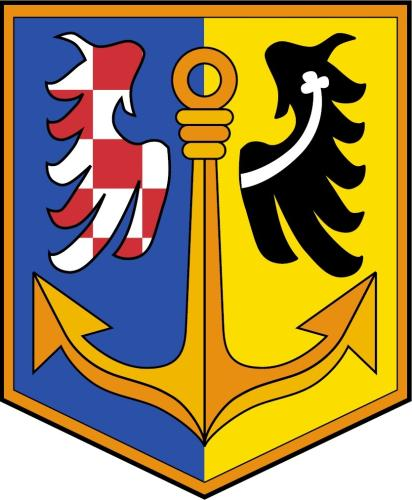 Historie posádky
1920   Dělostřelecký pluk 108 
1935-1938   Budování linie těžkého opevnění
1937   Hraničářský pluk 4 
1947   Pojmenování kasáren podle básníka Petra Bezruče
Poválečná historie – tankové, automobilní, pěší a jiné útvary 
1997   Ústřední vojenský veterinární ústav
2000   vytvoření záchranného praporu 75. záchranné a výcvikové základny Olomouc v Hlučíně
2004   157. záchranný prapor - vznikl 1.července
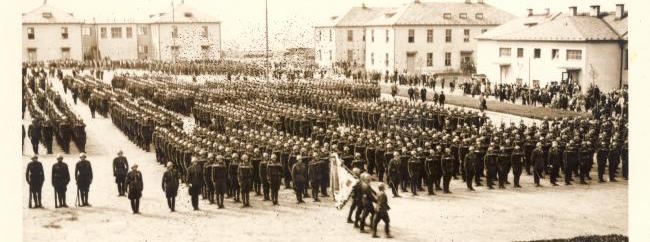 Vznik ZÚ
Usnesením Vlády ČR ze dne 22.října 2007 č.1194 a schválením transformace resortu Ministerstva obrany ČR bylo rozhodnuto o předání 157. záchranného praporu Armády ČR dislokovaného v Hlučíně Hasičskému záchrannému sboru České republiky 
Následně byl přijat zákon č. 260 ze dne 25. června 2008, kterým se měnil zákon č. 238/2000 Sb., o Hasičském záchranném sboru České republiky, s účinností od 1.ledna 2009 
Na základě tohoto zákona dnem 1. ledna 2009 vznikl Záchranný útvar Hasičského záchranného sboru ČR

1. ledna 2010 vznikla Záchranná rota dislokovaná ve Zbirohu
1. ledna 2016 vznikla Záchranná rota dislokovaná v Jihlavě
Dislokace
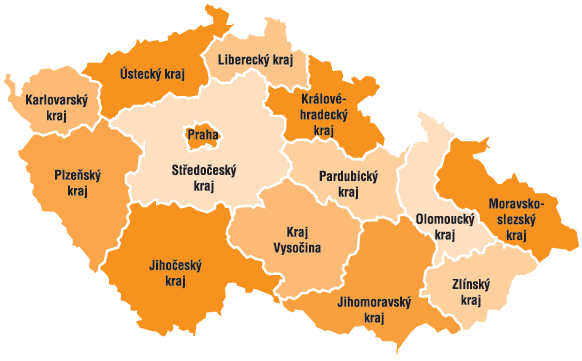 Zbiroh
Hlučín
Jihlava
Postavení v rámci HZS
Úkoly a zaměření
Záchranná a humanitární činnost

Obnova postižených území (Black out,…)
 
Poskytování záchranné a humanitární pomoci 
      v zahraničí
------------------------------------------------------------------------------------

Základní příprava nových příslušníků HZS

Autoškola + výcvik řidičů

-------------------------------------------------------------------------------------

 Gesce a odborná příprava HZS v odbornostech
 Kynologická
 Potápěčská
 Trhací práce
 Strojní a technická služba
záchranné
vzdělávací
odborné
Síly a prostředky
Struktura
Systém aktivace
na žádost velitele zásahu, řídícího důstojníka, nebo KOPIS HZS krajů (OPIS GŘ), kteří danou MU řeší
na místo zásahu vysílá jednotku ZÚ HZS ČR koordinátor OŘO na základě požadavku OPIS GŘ
možnost kontaktovat přímo ZÚ HZS ČR a konzultovat možnosti, příp. vyžádat příjezd odpovědné osoby (ŘD) k posouzení nasazení
Záchranná rota Hlučín
Provádí záchranné práce a odstraňování následků živelných pohrom, vážných DN a průmyslových havárií
Zřizuje průchody a průjezdy v troskách
Vyhledává a uvolňuje zavalené osoby ze sutin a závalů
Přepravuje kontaminovanou zeminu a nevybuchlou munici
Poskytuje nouzovou dodávku vody a potravin 
Provádí zajišťovací práce u poškozených objektů a jejich stržení 
Vytváří protipožární ochranné pásy 
Provádí zemní práce (uvolňování koryt řek, zavalené komunikace…)
Vyprošťuje uvázlou nebo havarovanou techniku
Provádí odsun havarované a poškozené techniky
Provádí výškové práce s jeřáby
Přepravuje osoby a majetek po vodě a souši; 
Dálkově dopravuje vodu 
Podílí se na zajišťování nouzového přežití obyvatelstva pomocí rozvinutí a provozování materiální základny humanitární pomoci (SOZ HZS ČR).
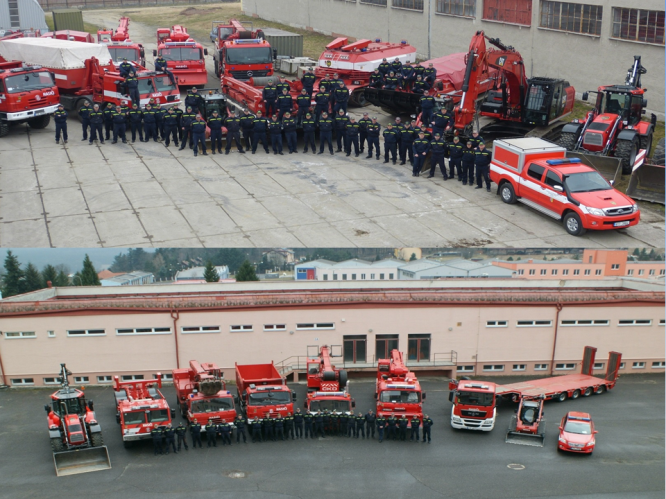 Speciální záchranná rota Hlučín
Vyhledává a vyprošťuje osoby ze sutin a závalů
Zabezpečuje nouzovou dodávku elektrické energie a osvětlení pracovišť
Zabezpečuje nouzovou dodávku a distribuci pitné vody 
Provozování a použití úpravny vody 
Provádí dekontaminaci osob, techniky a materiálu, jejich vyprošťování z kontaminovaného prostoru 
Provádí dekontaminaci zamořených prostorů a objektů
Provádí radiační, chemický a biologický průzkum a meteorologické pozorování
Podílí se na vyhledávání a záchraně osob z vodních děl, toků a zatopených objektů
Poskytuje záchrannou a humanitární pomoc v zahraničí (kynologové, potápěči – lezci); 
Poskytuje pomoc při likvidaci ropných havárií
Provádí demoliční práce pomocí trhavin
Provádí čerpání vody velkokapacitními čerpadly
Technika
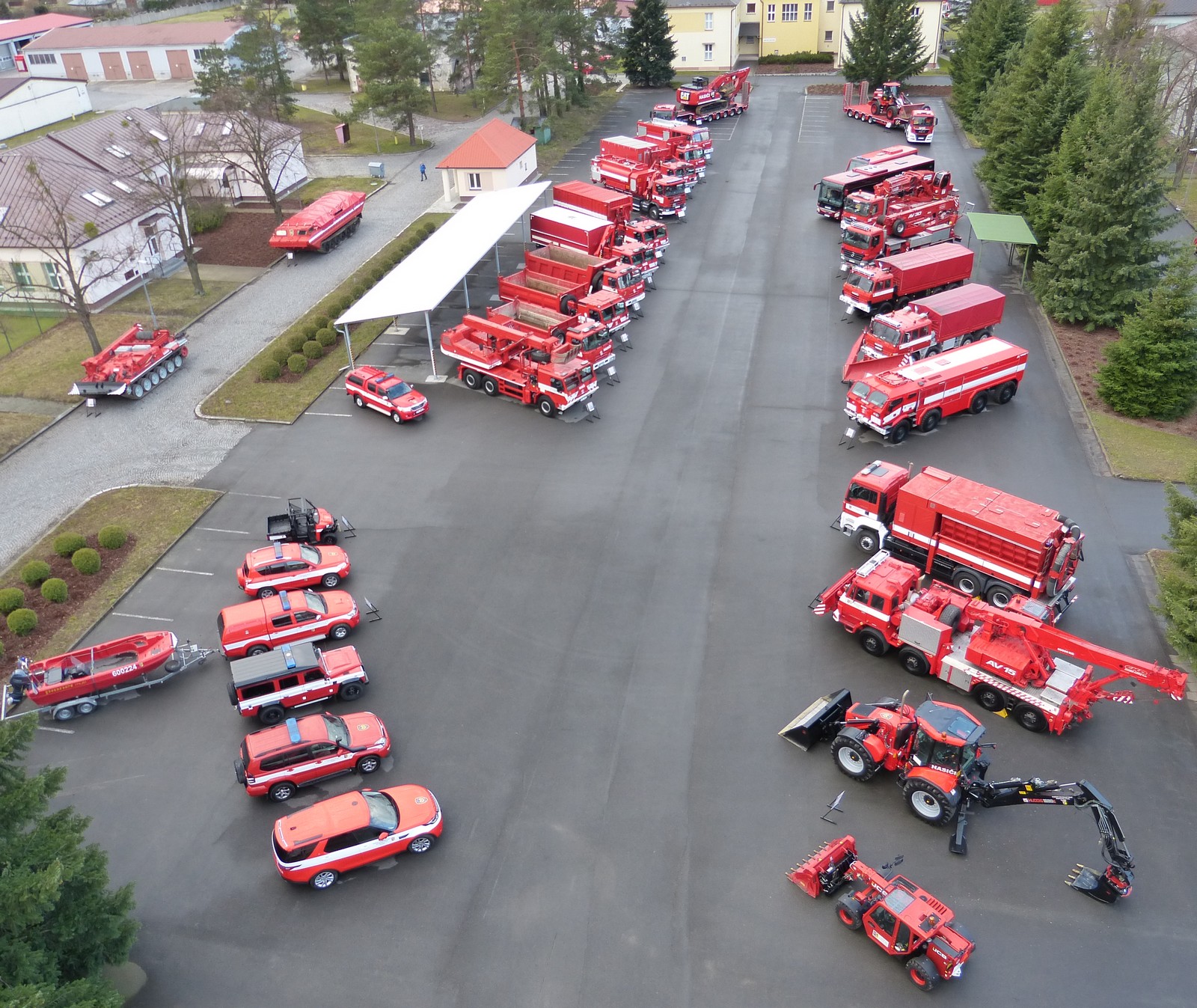 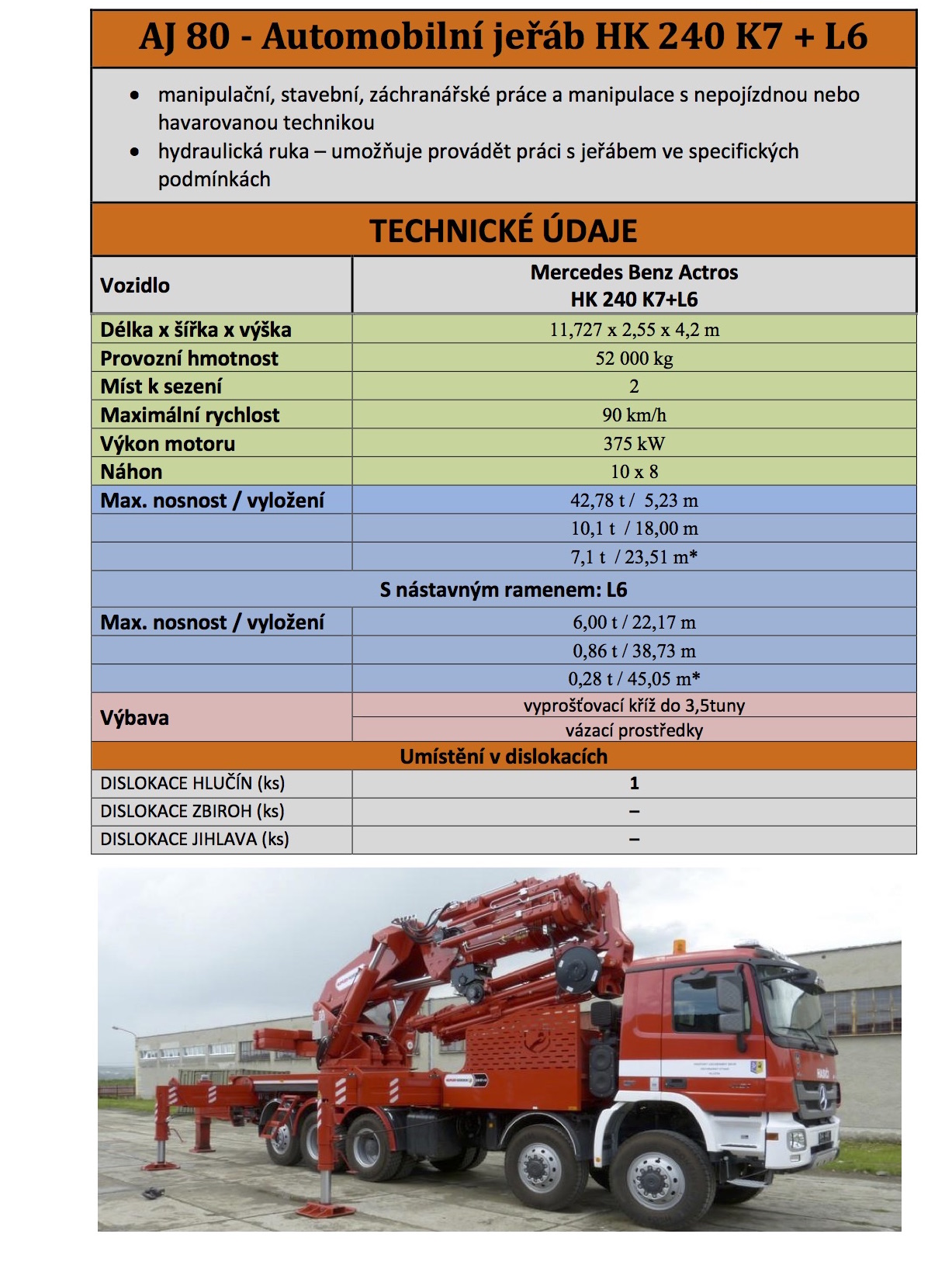 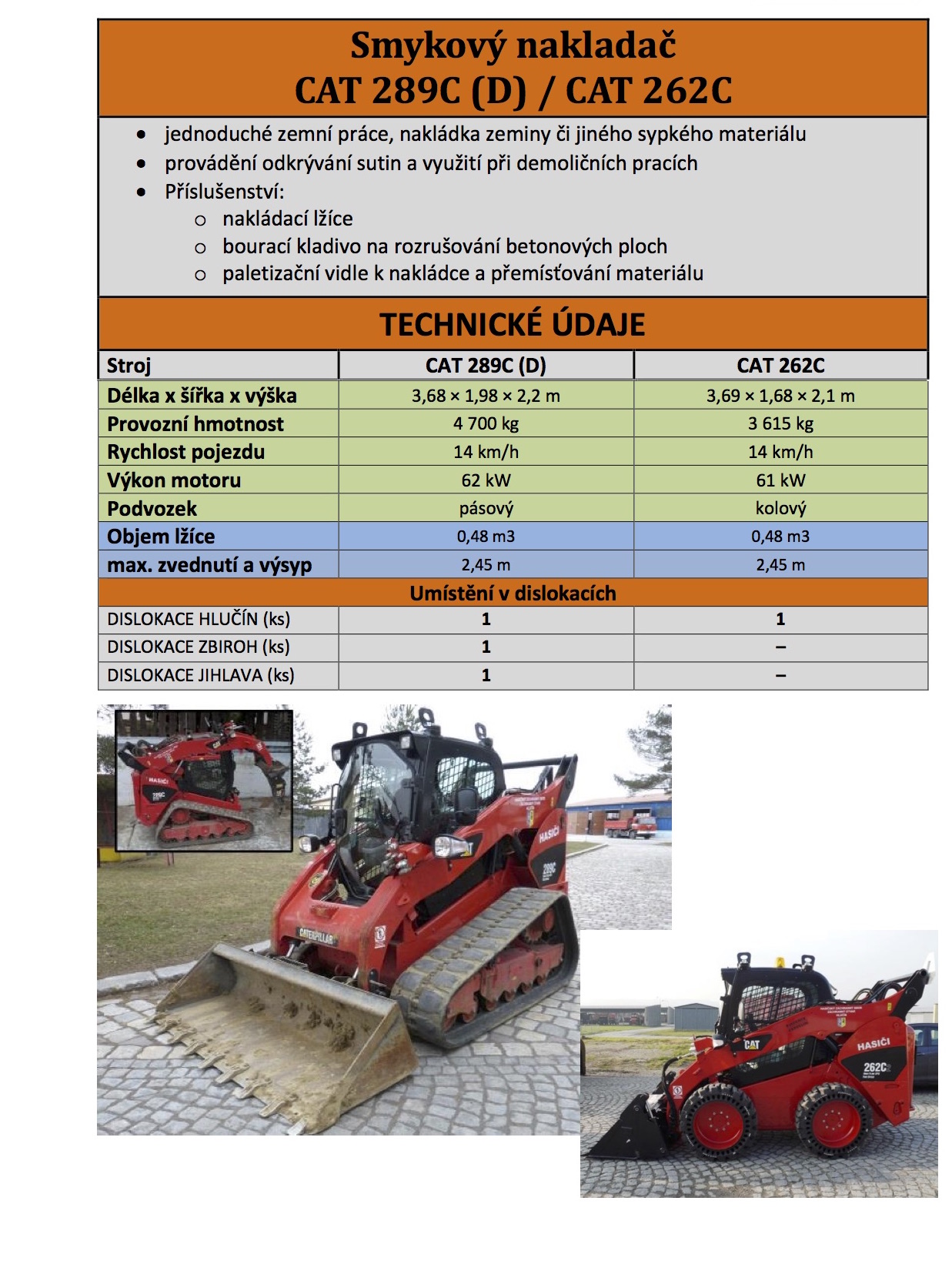 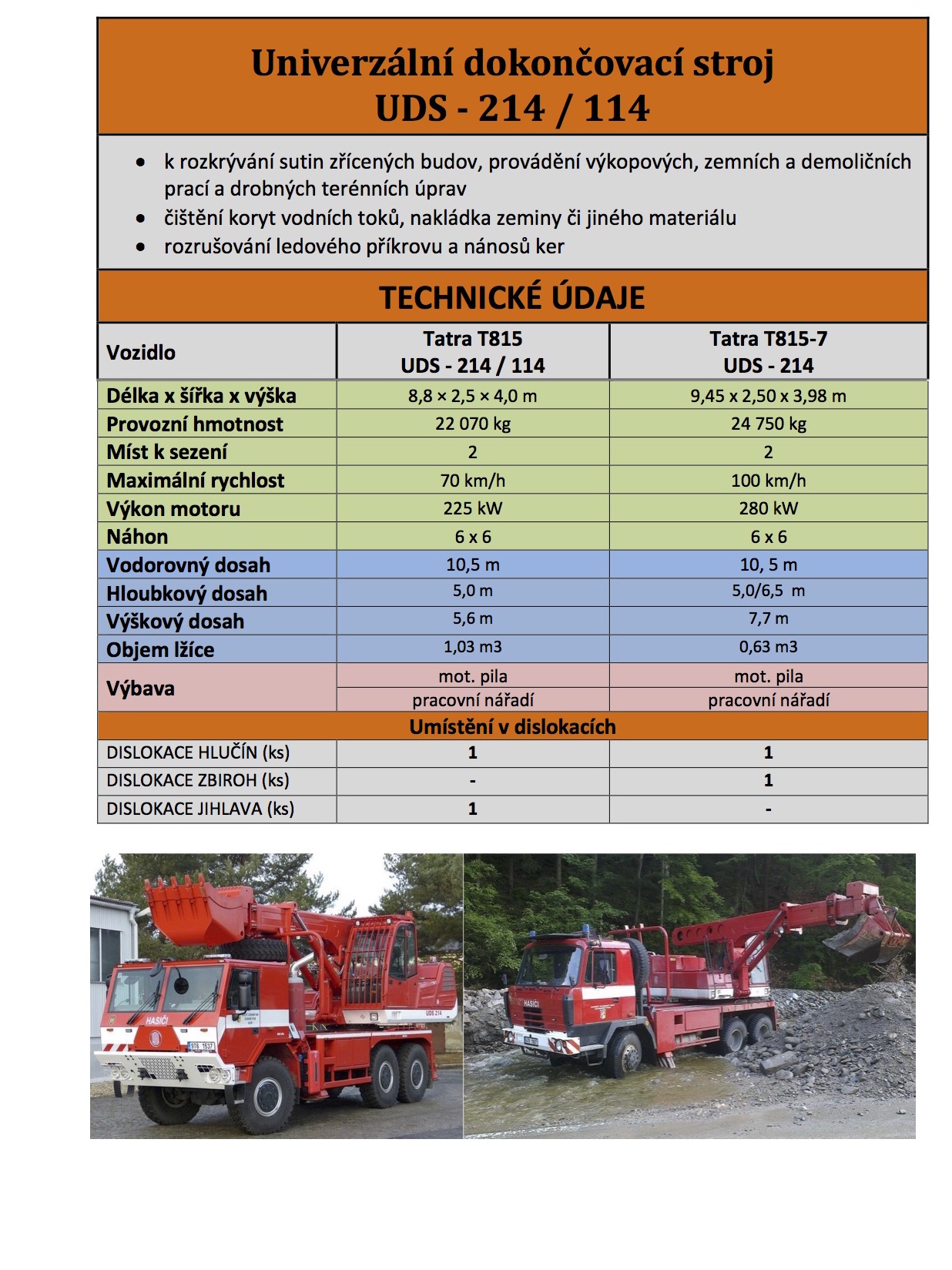 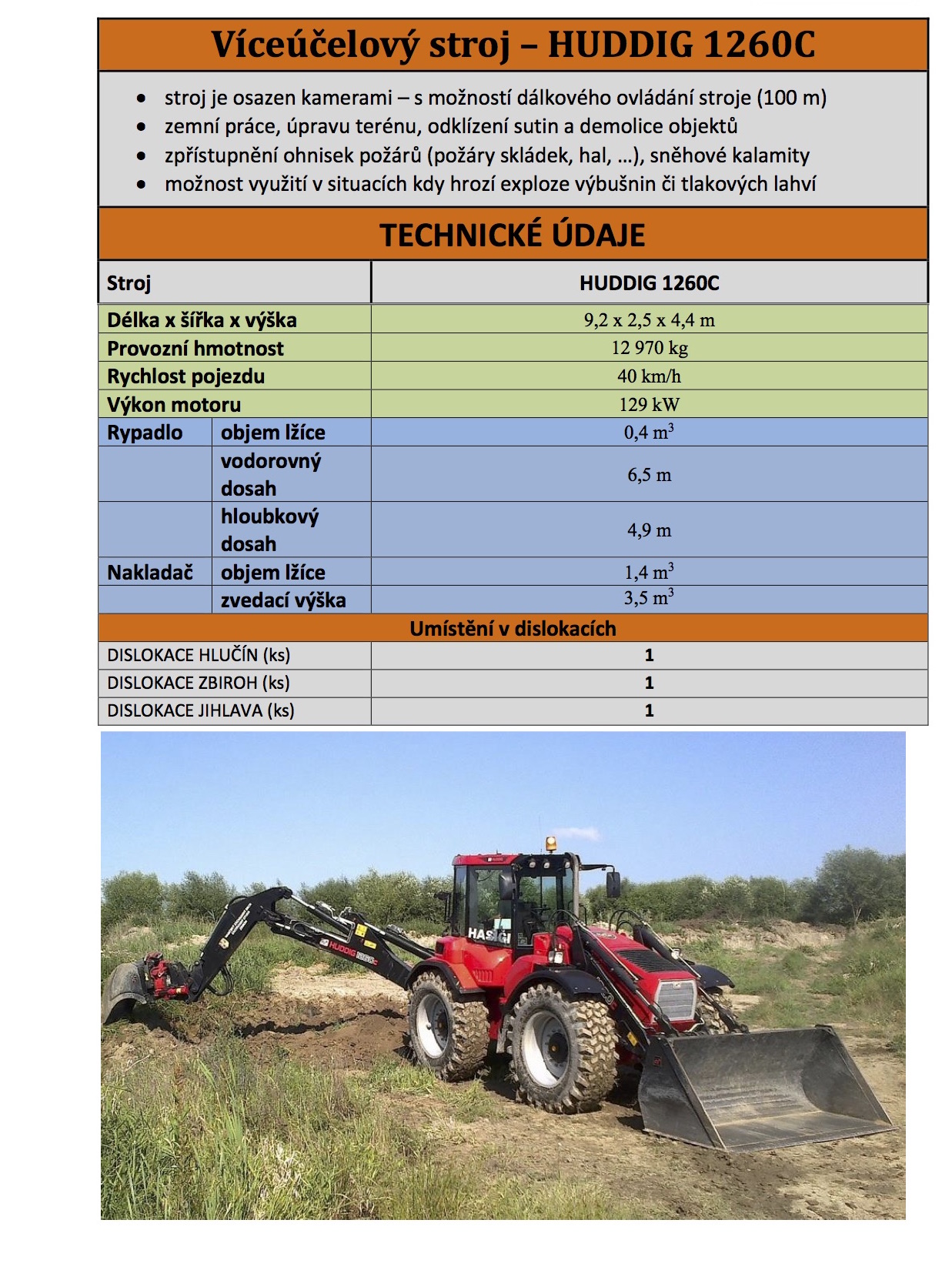 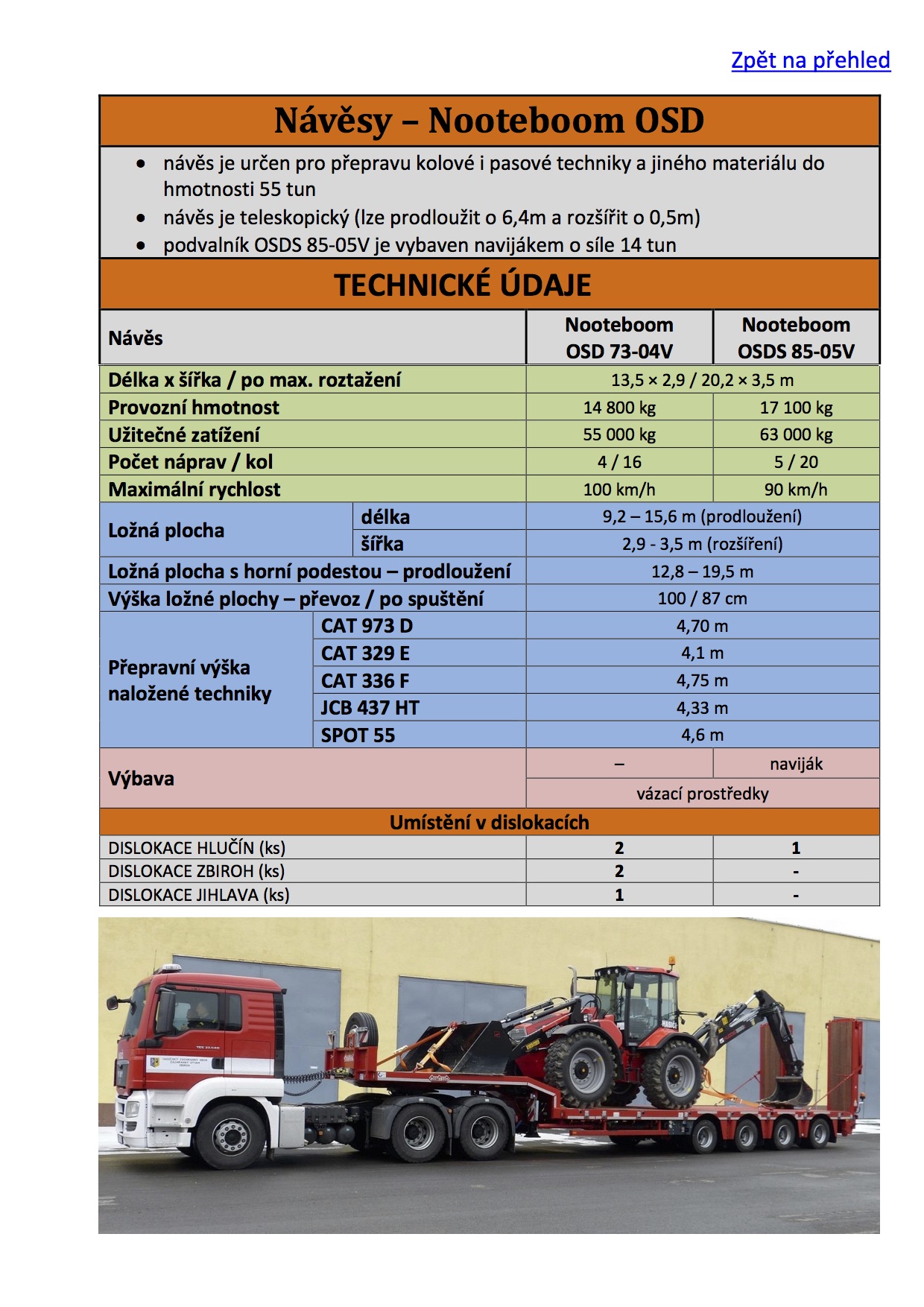 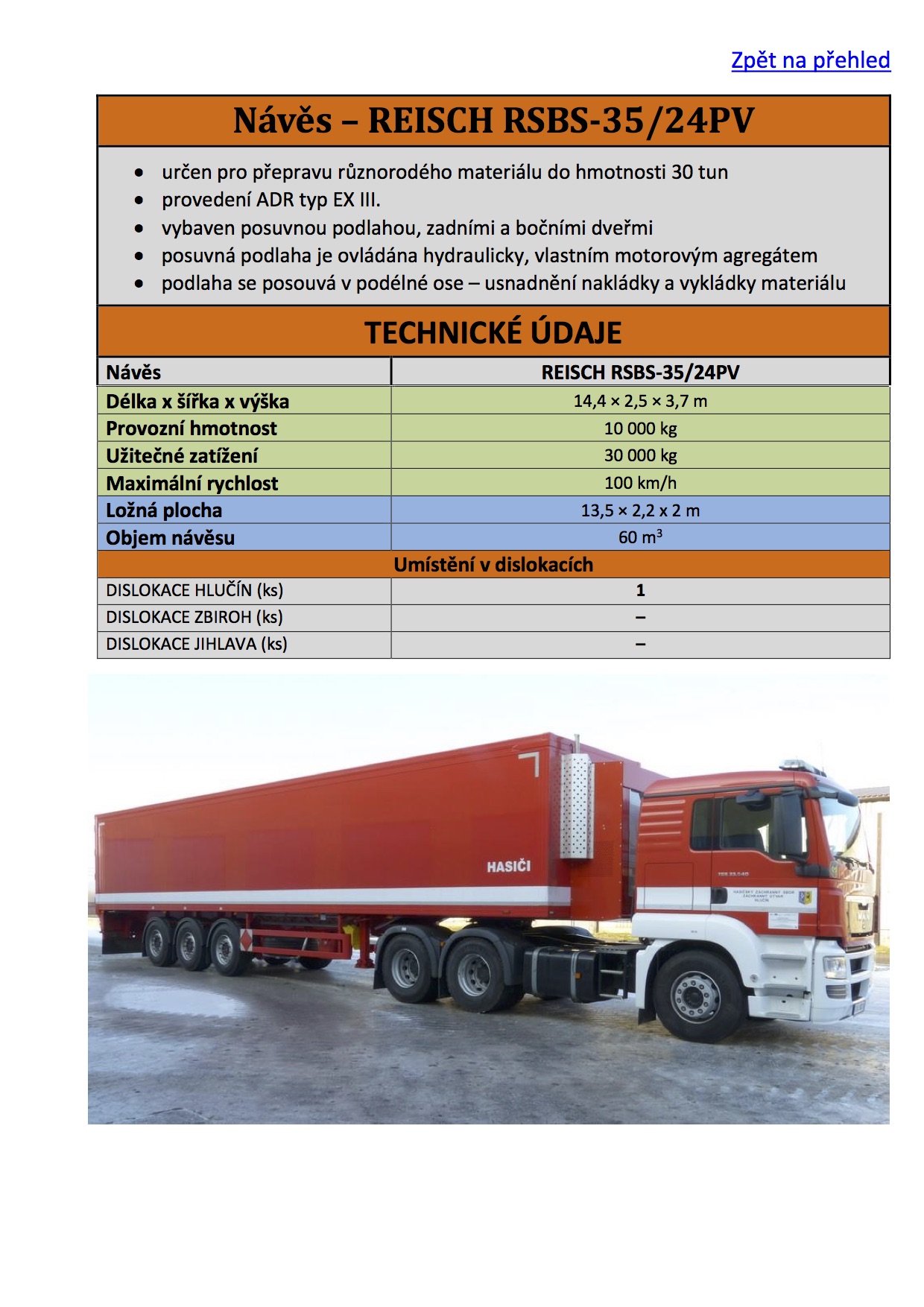 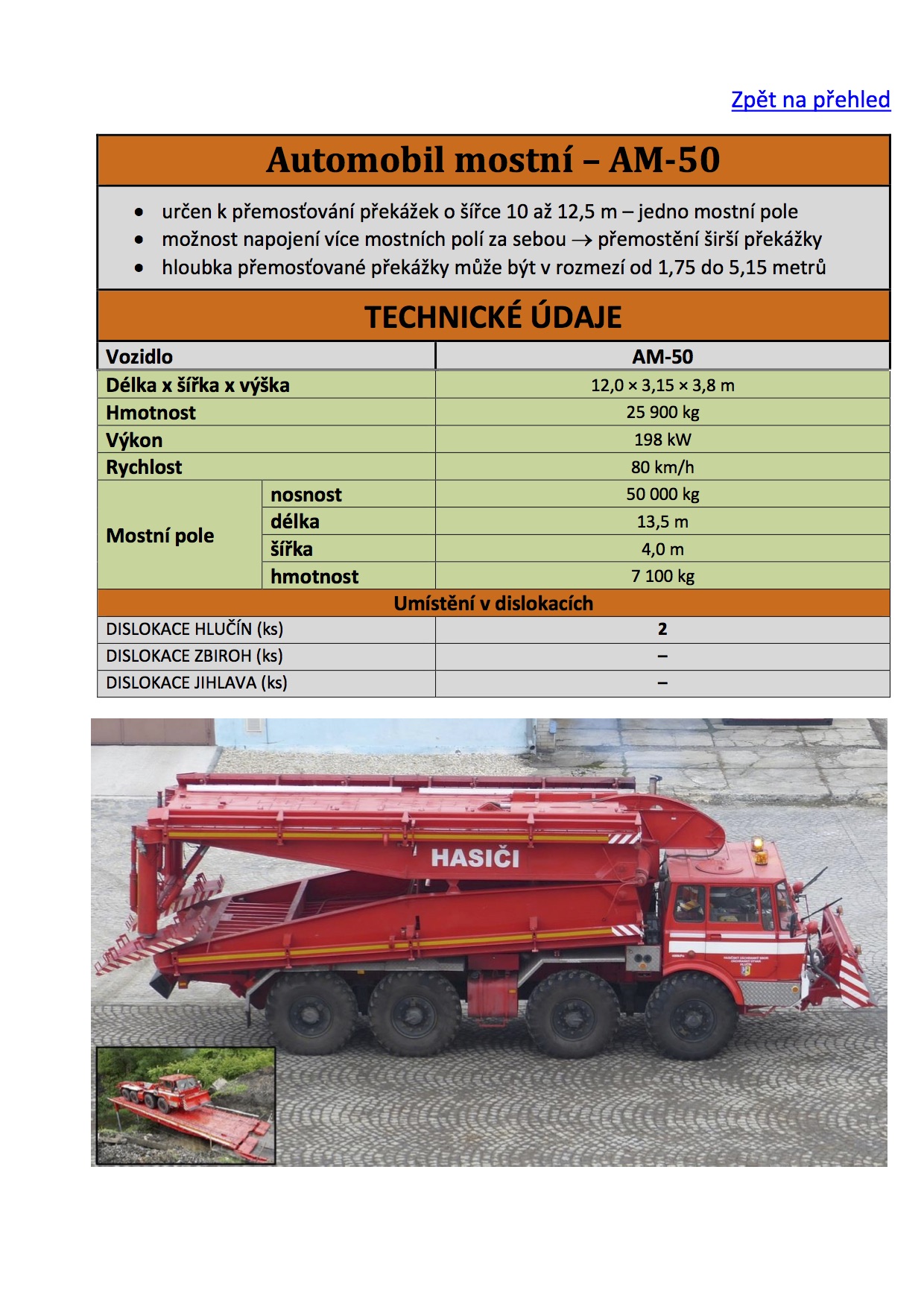 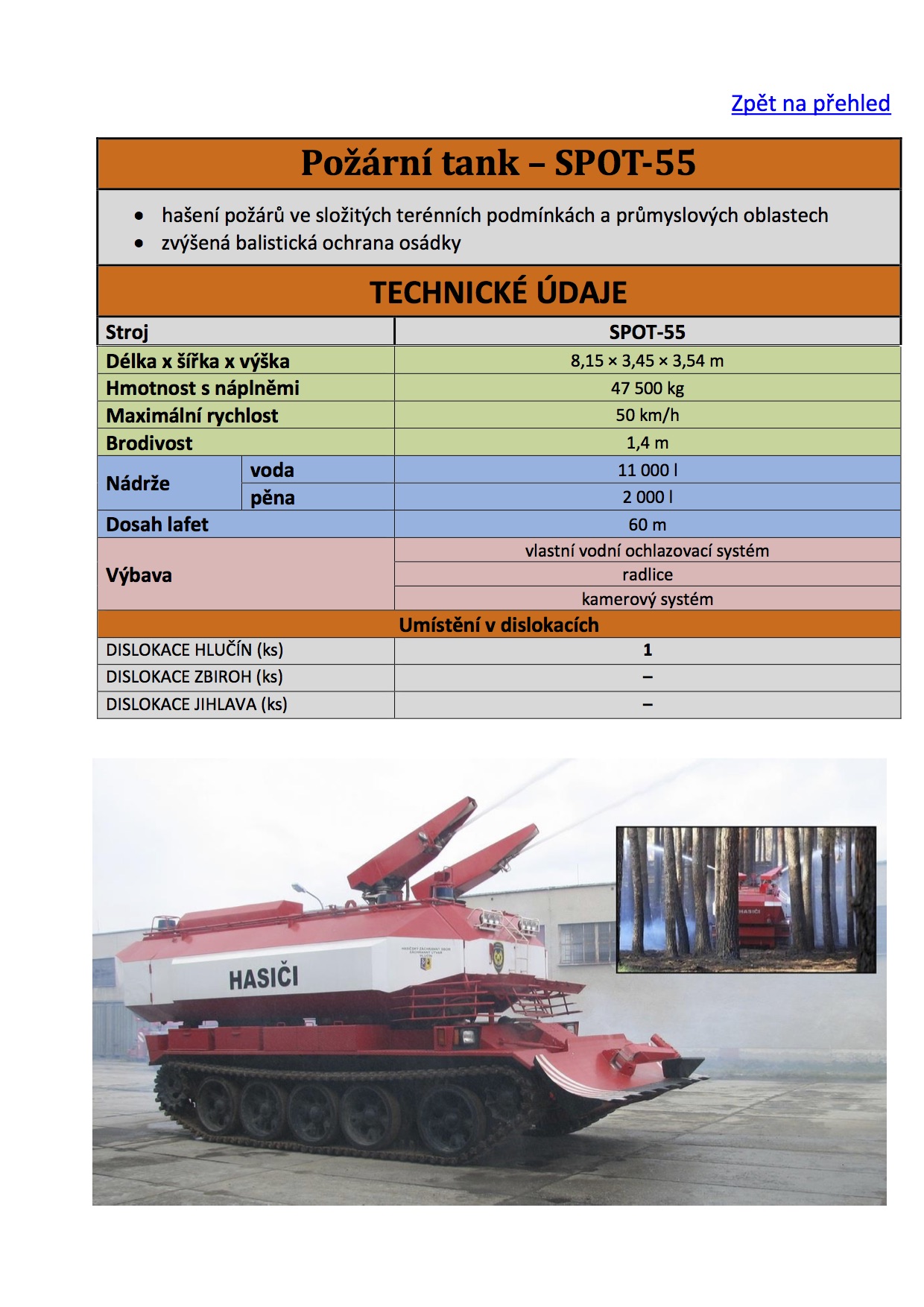 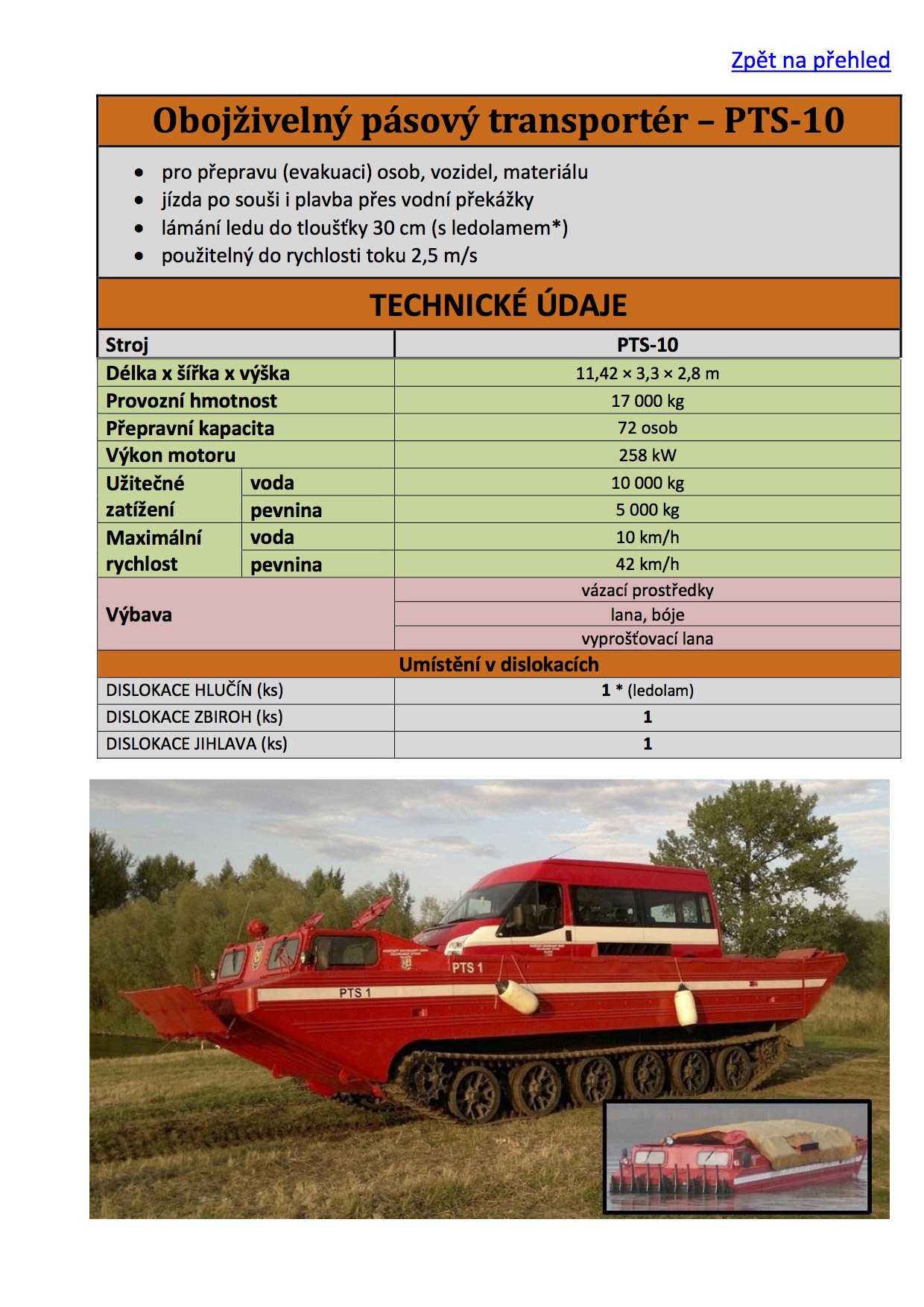 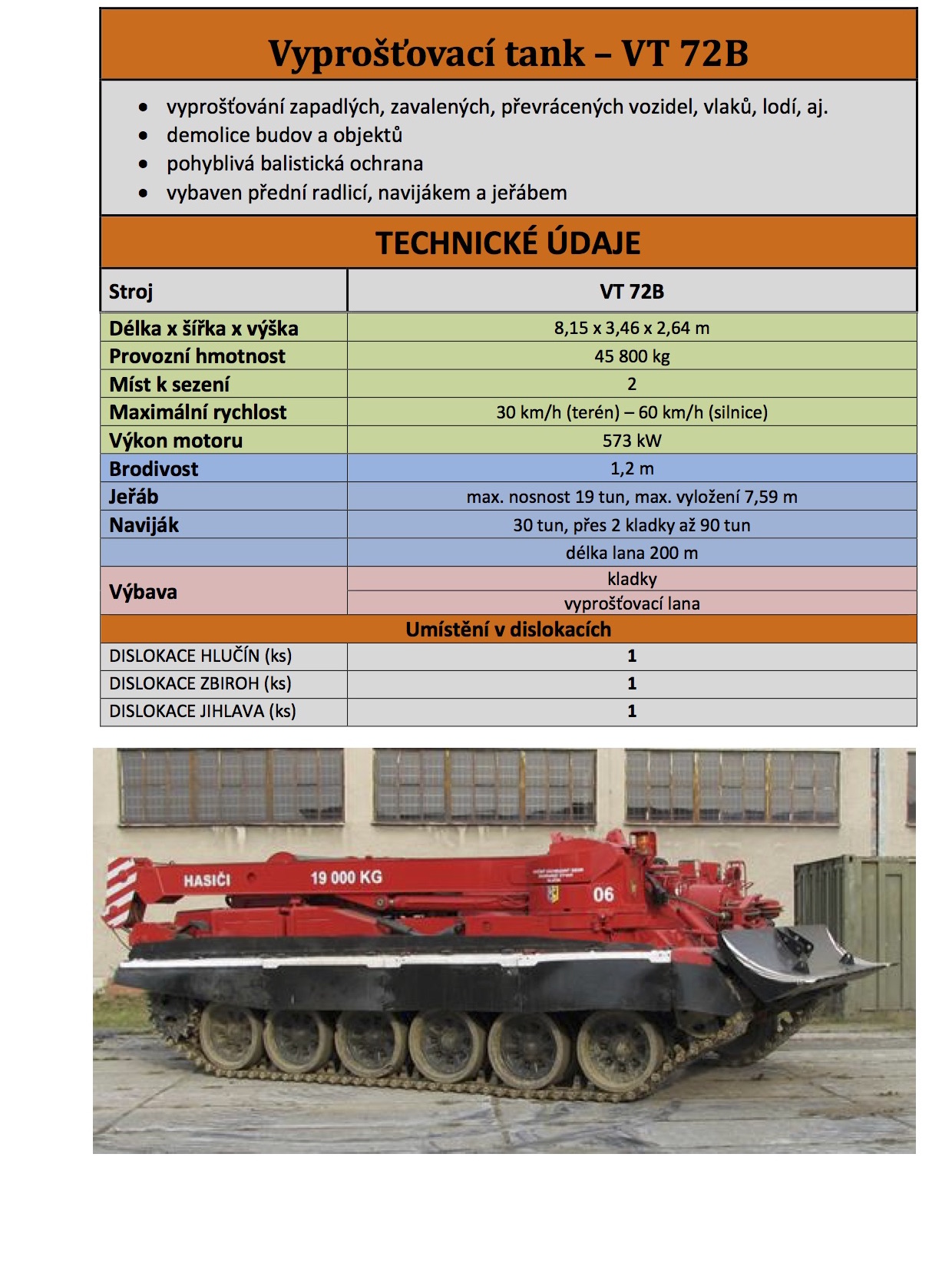 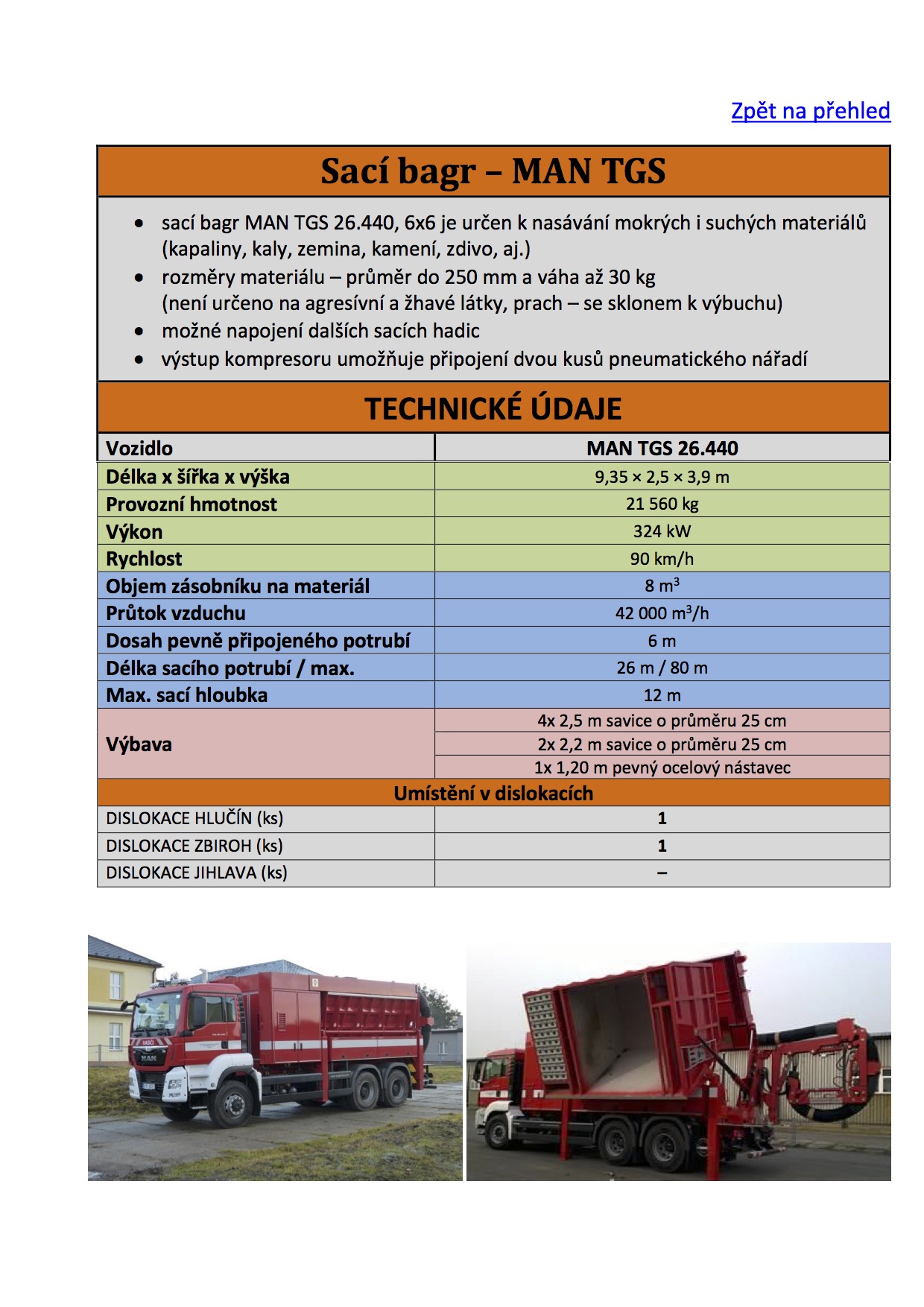 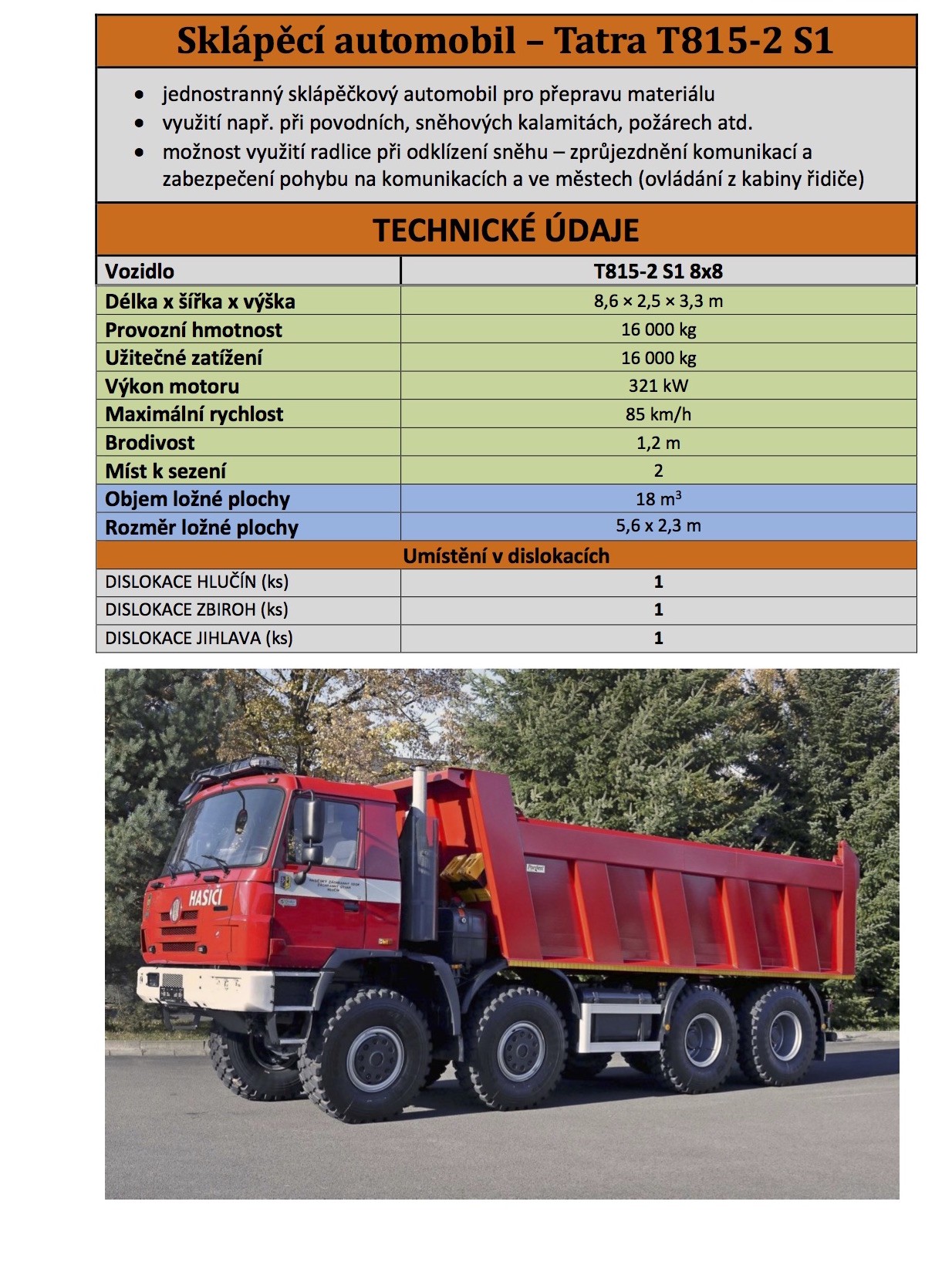 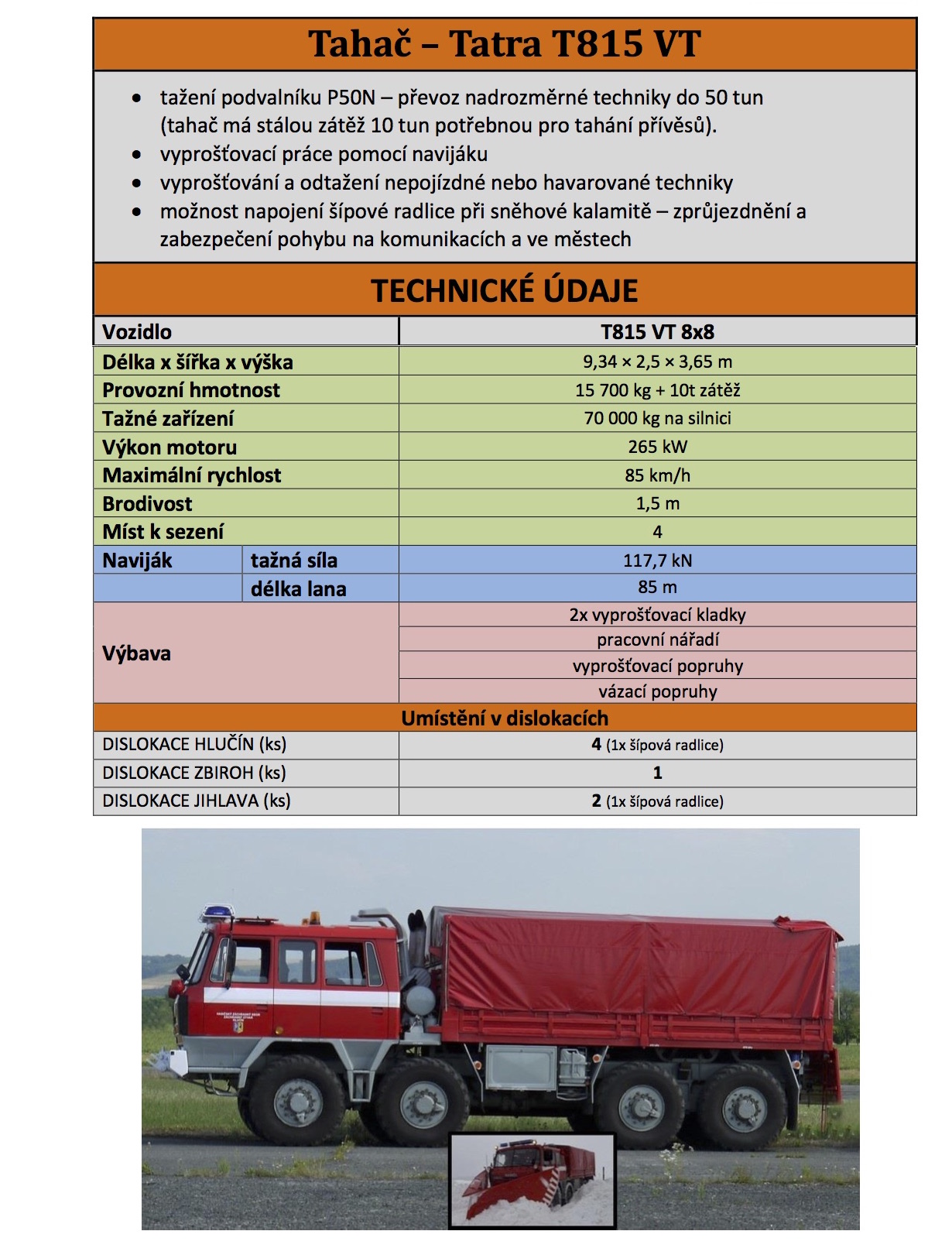 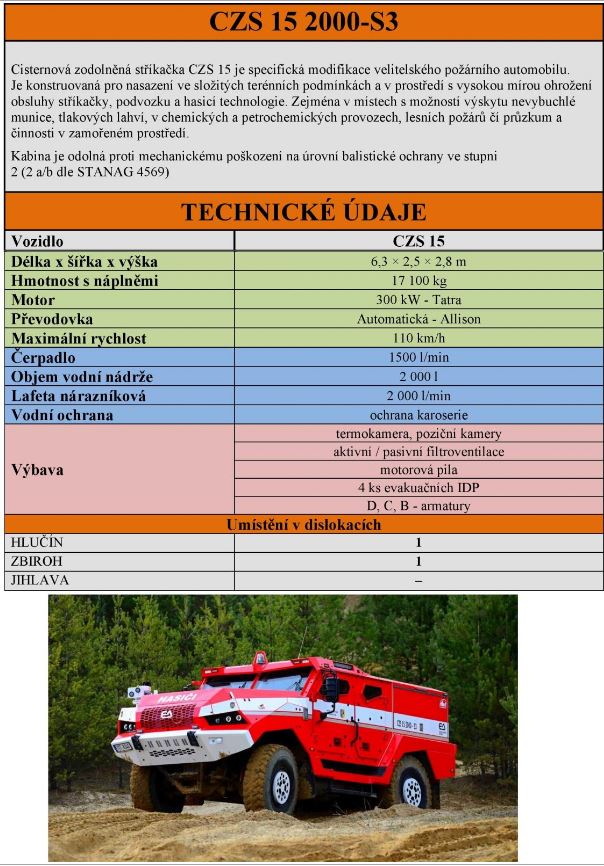 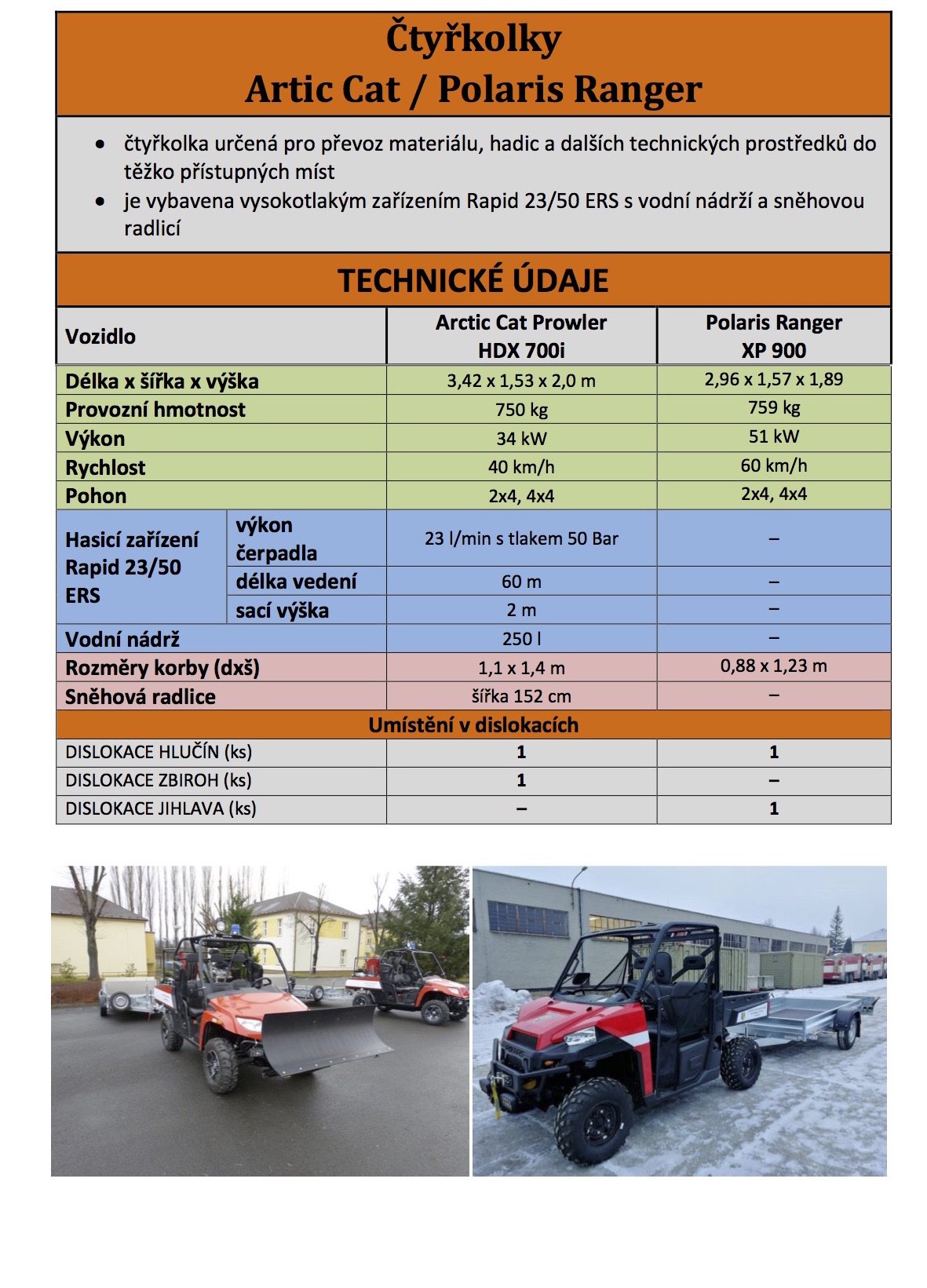 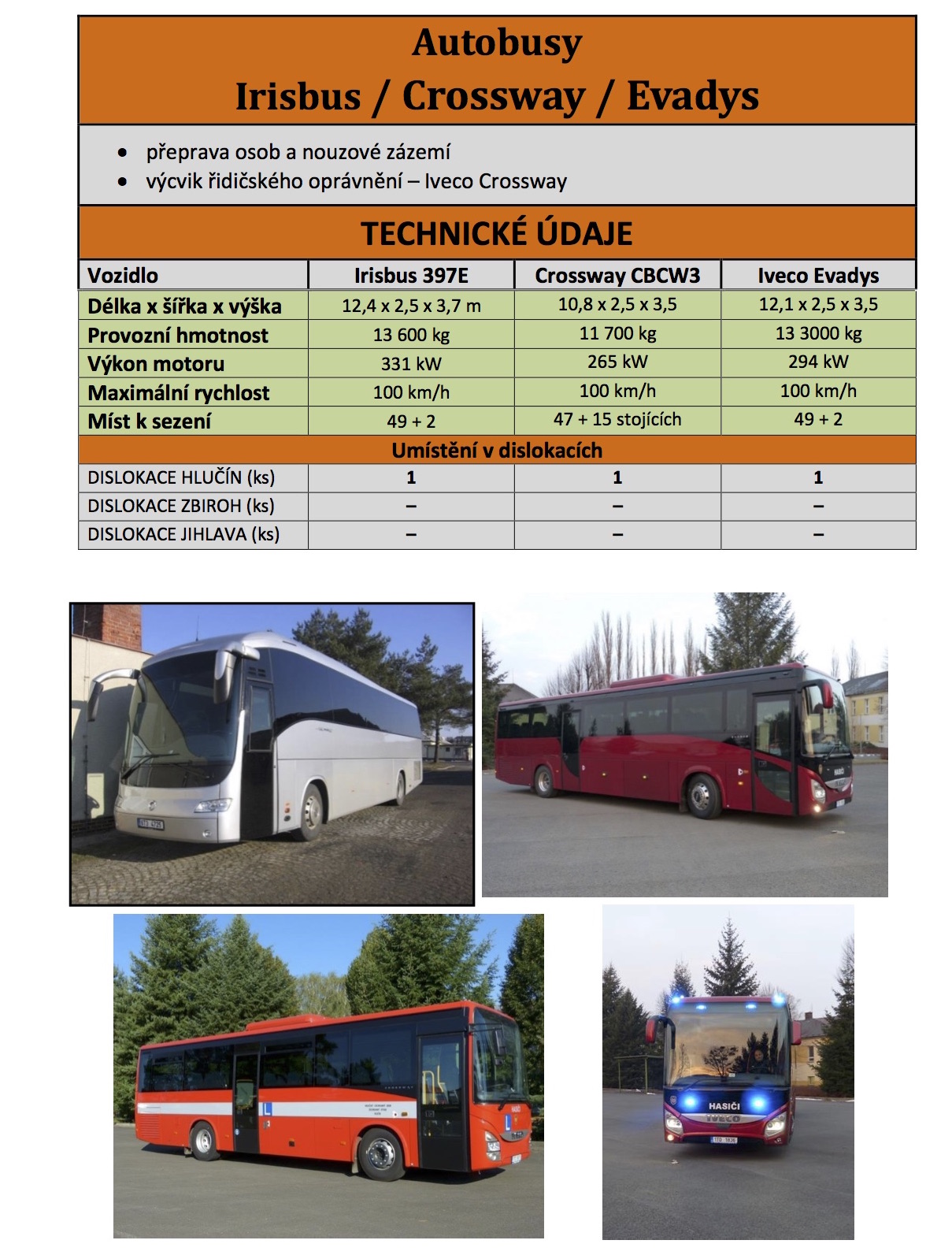 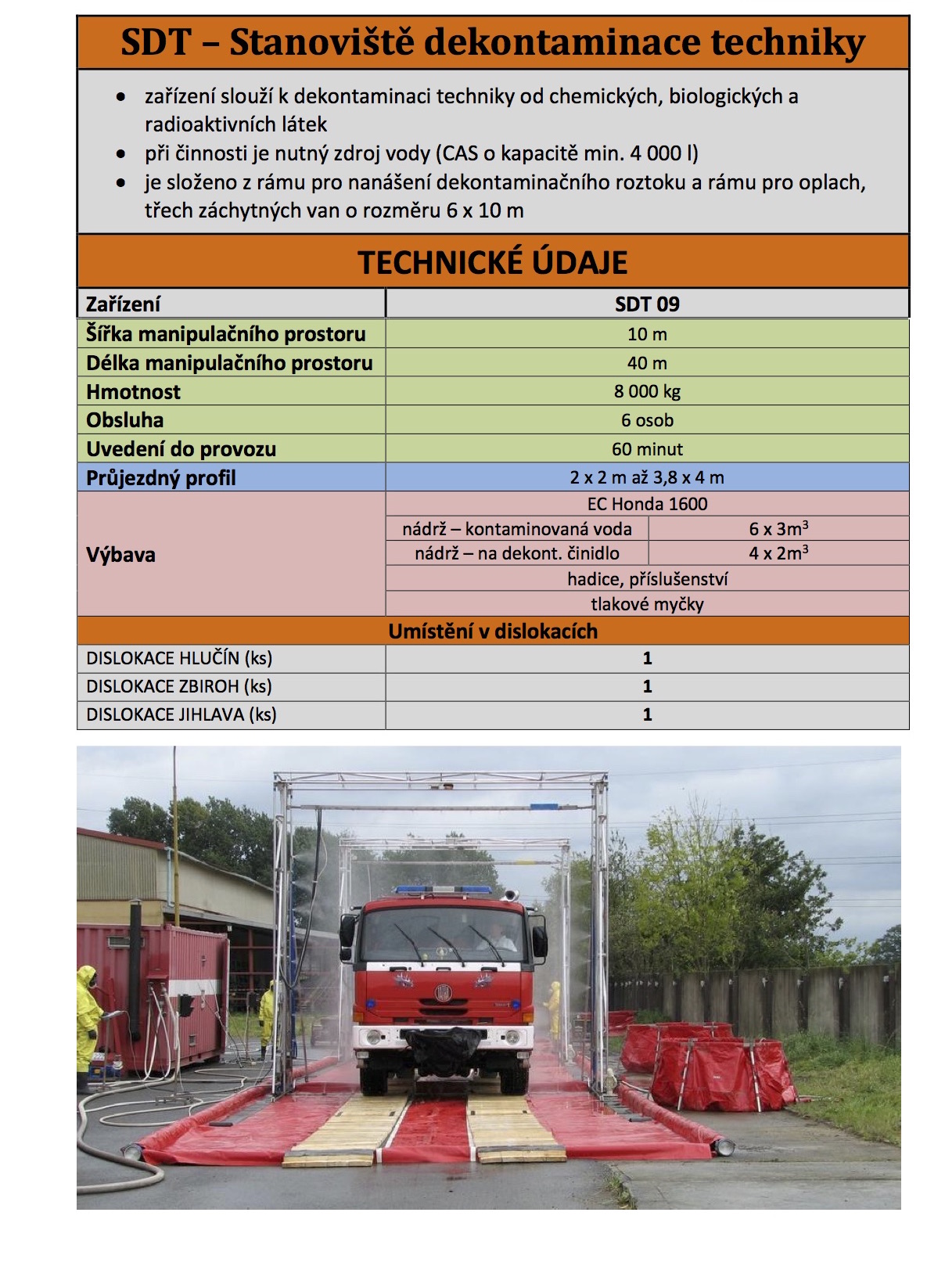 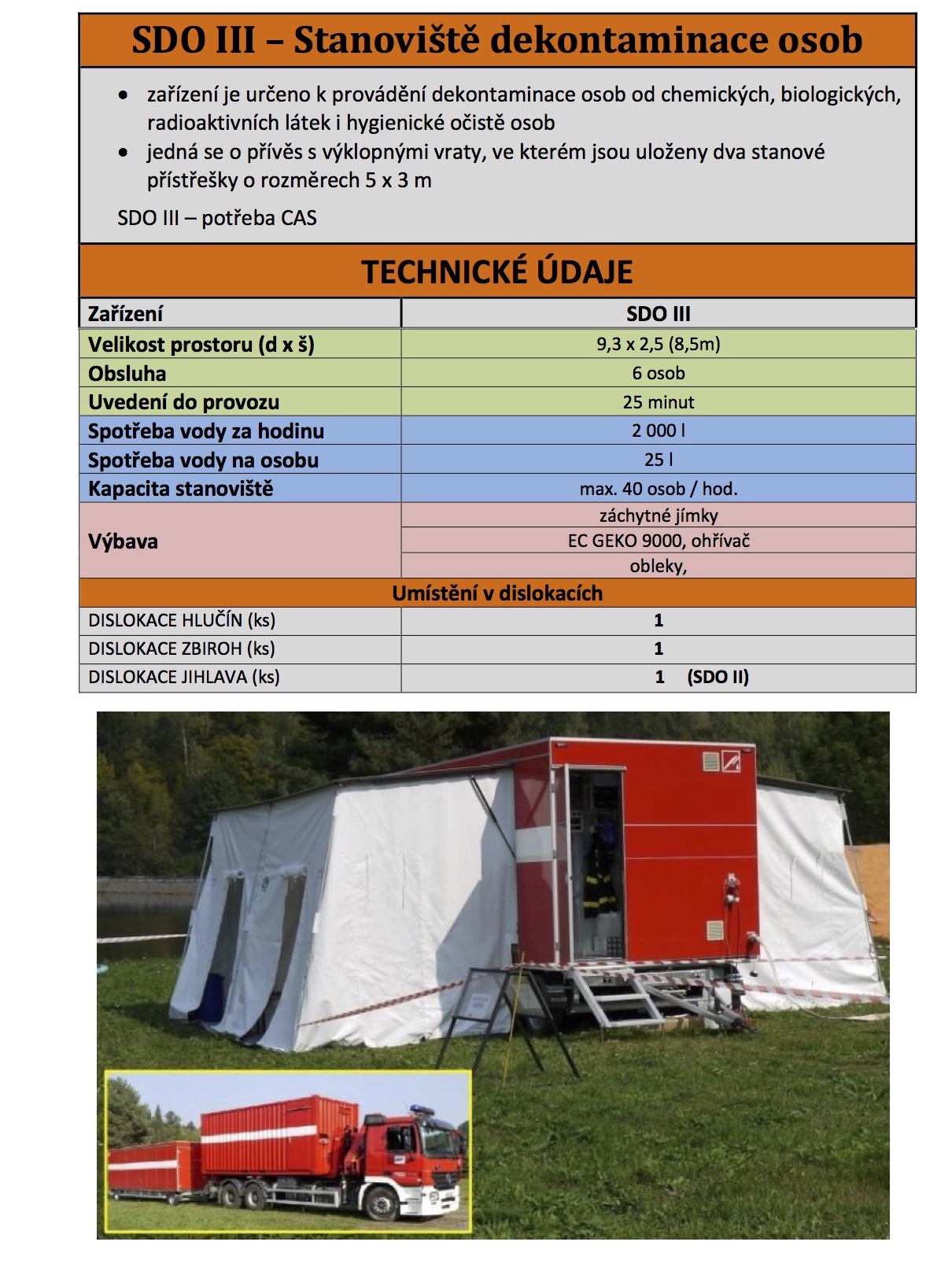 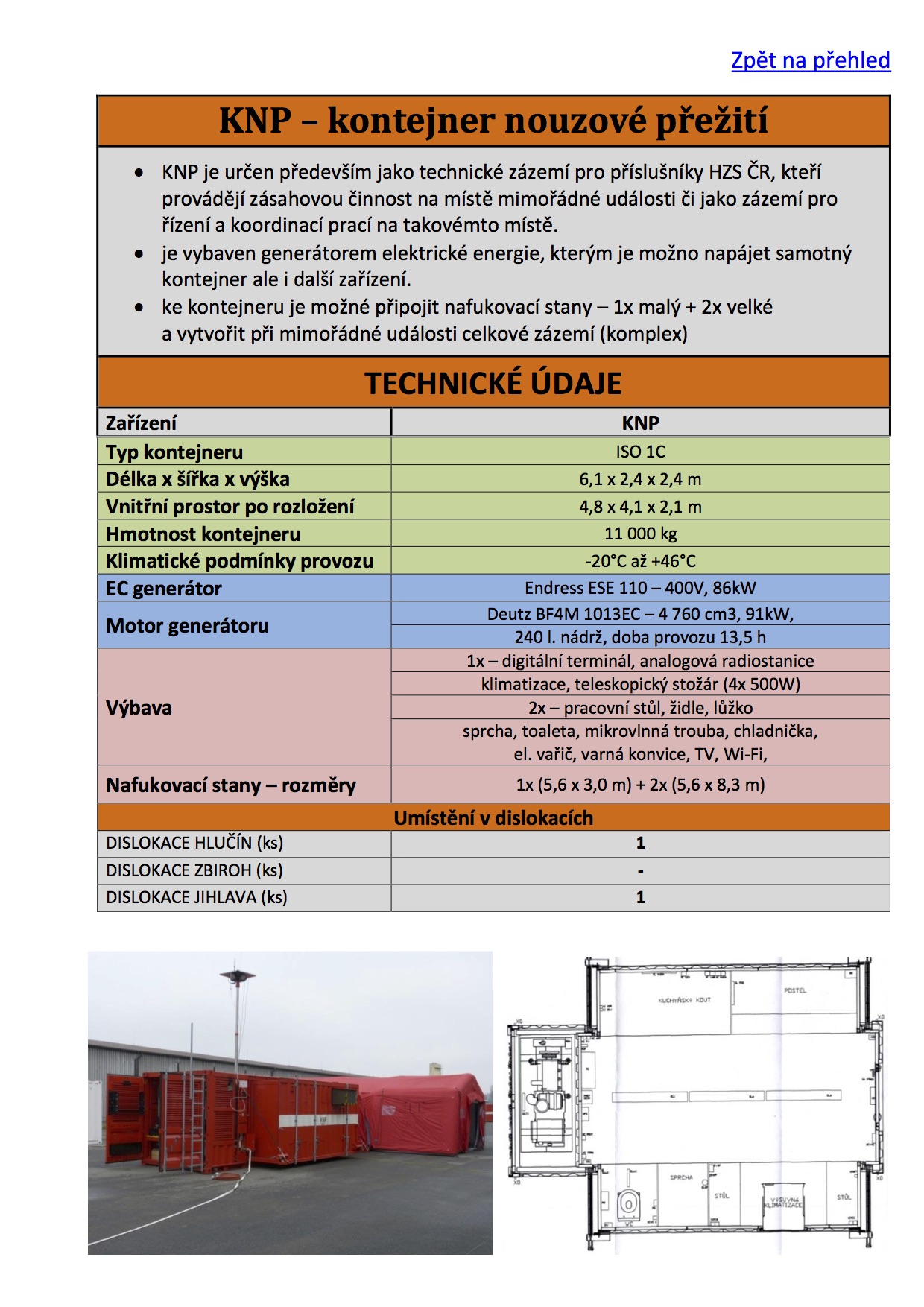 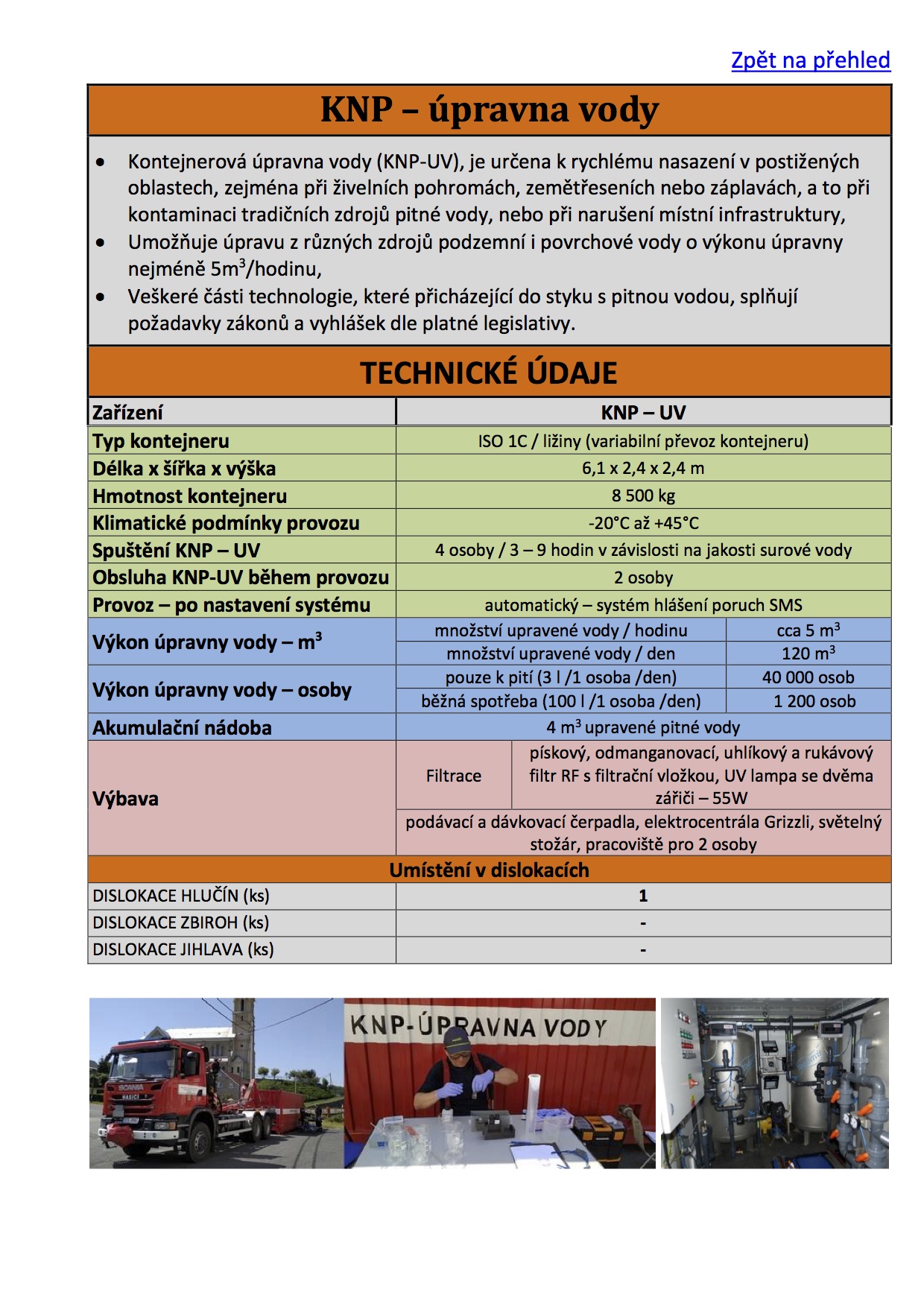 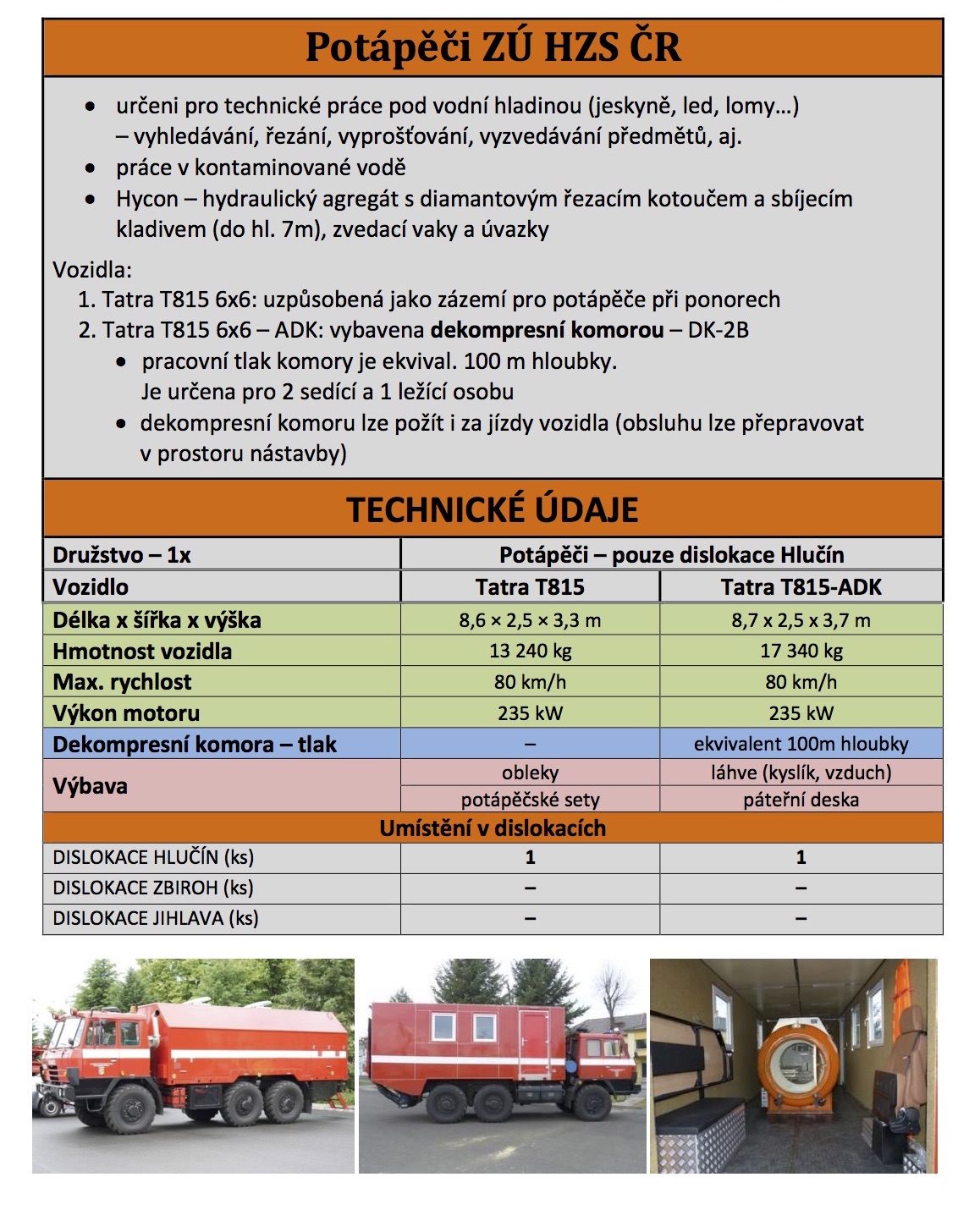 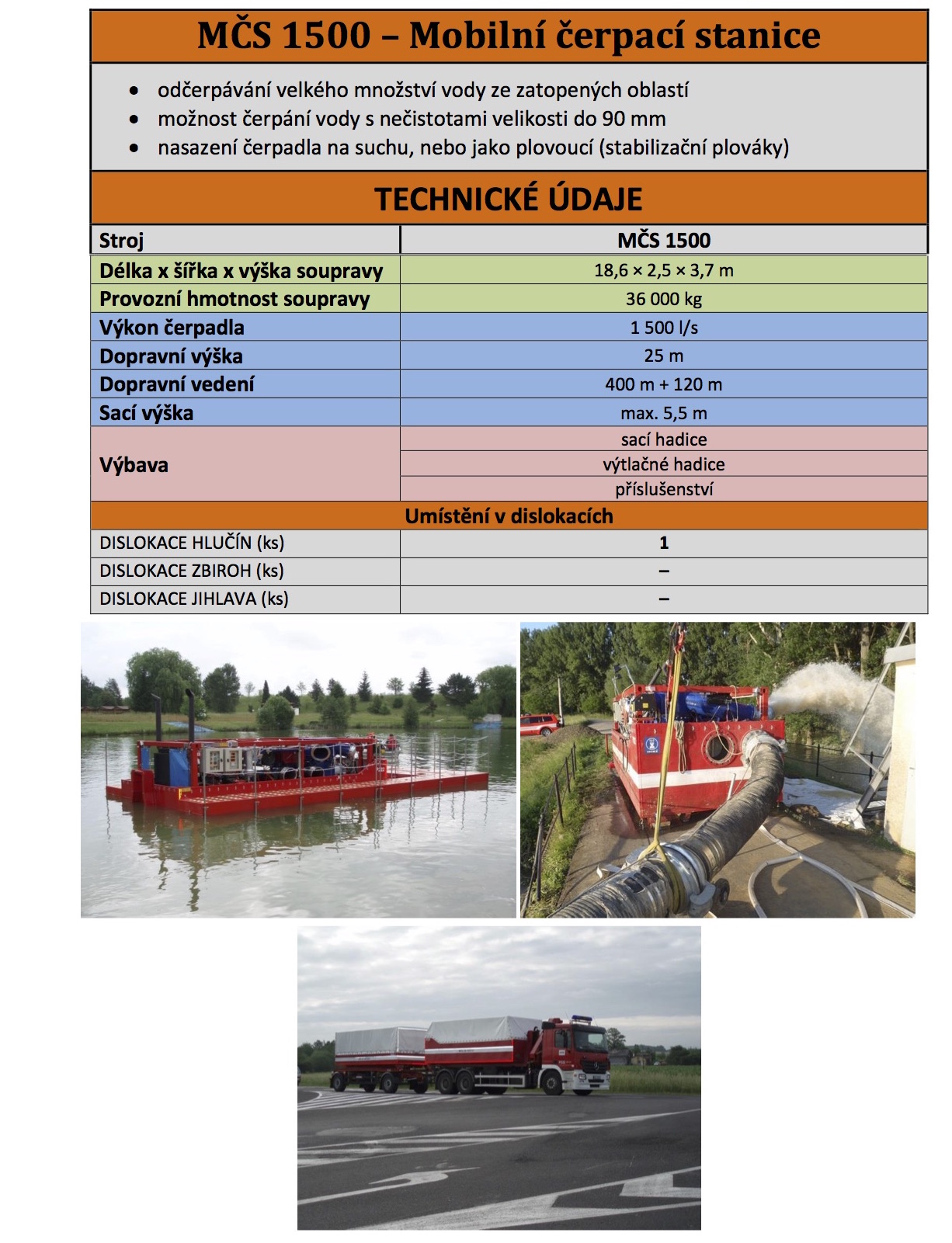 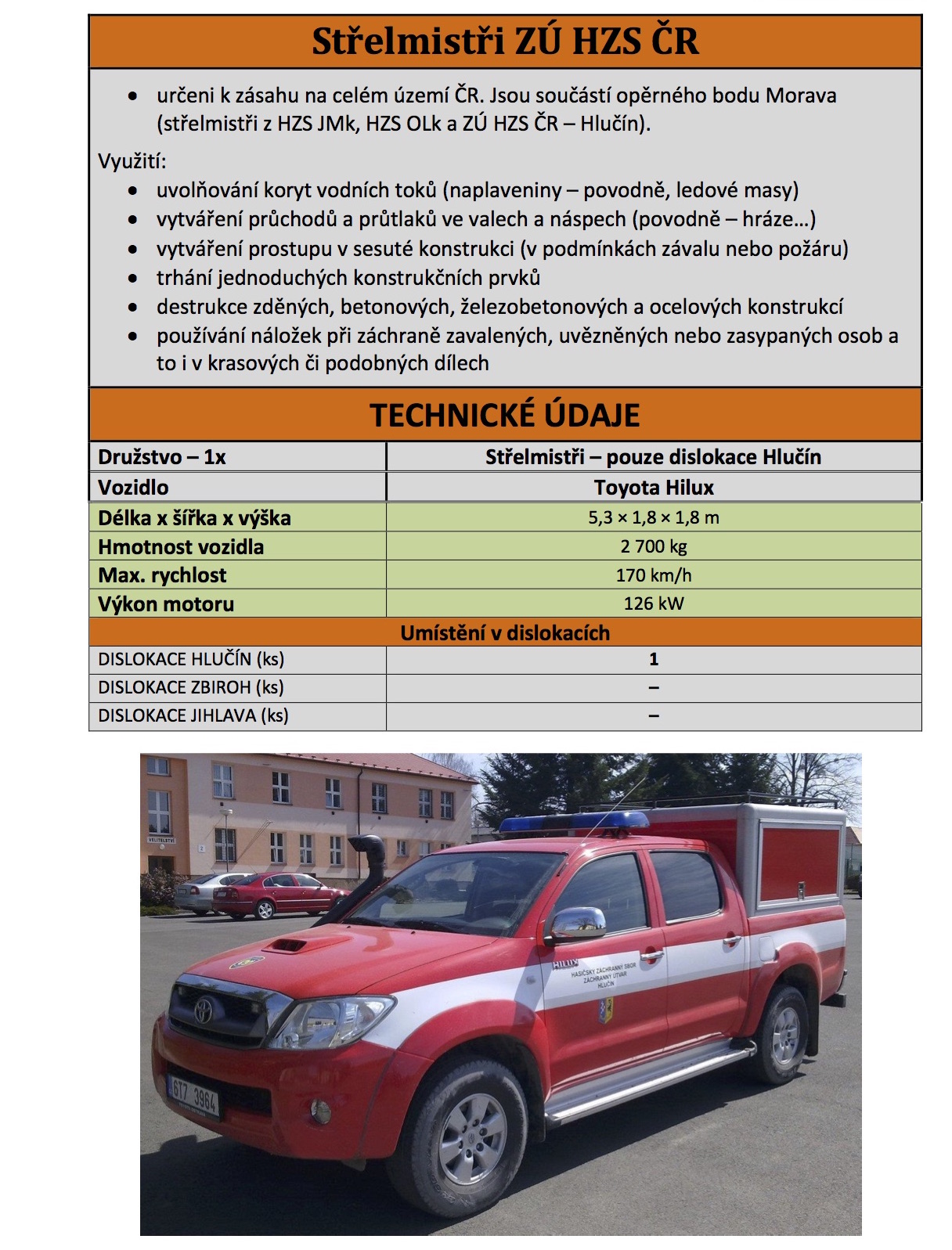 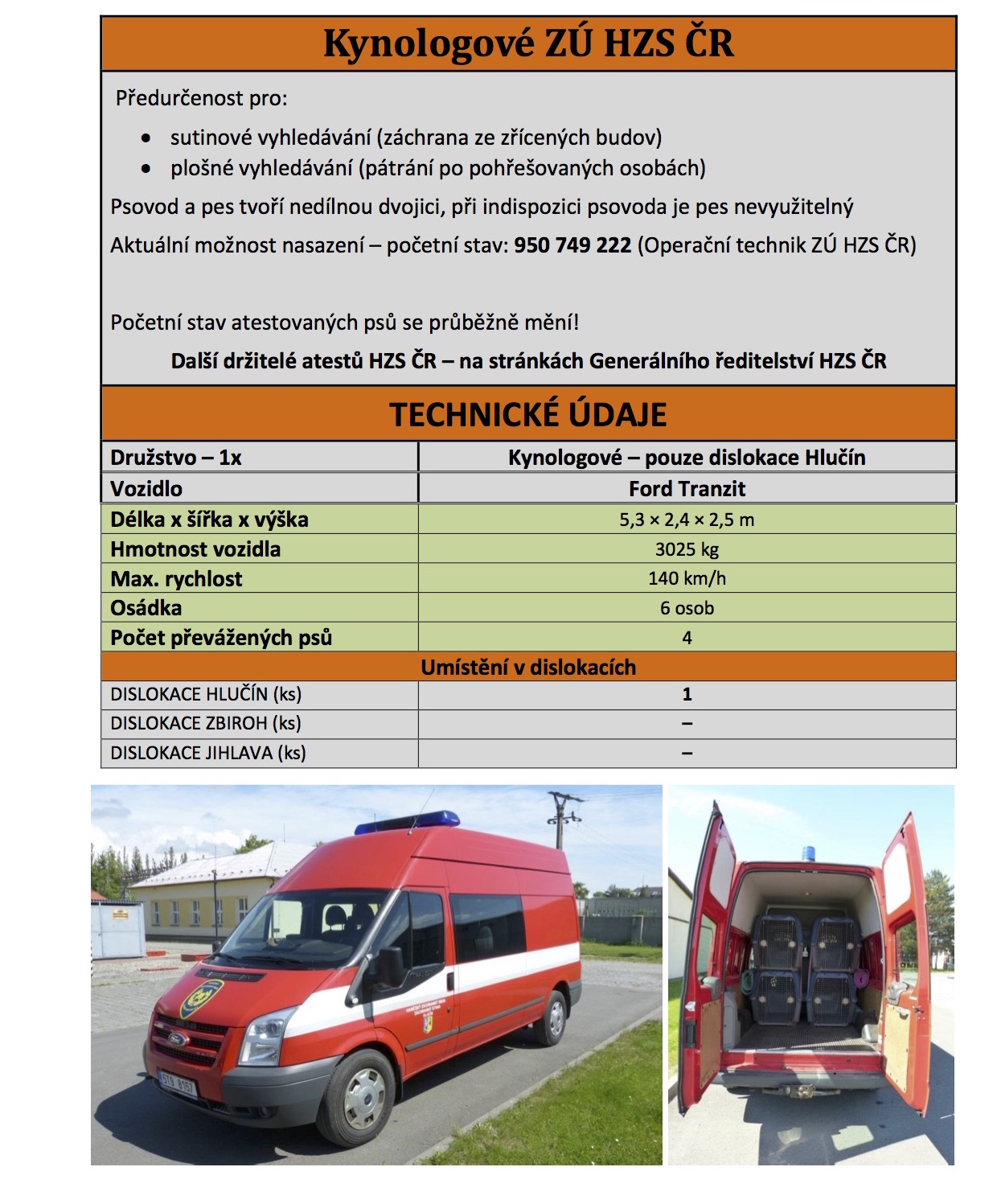 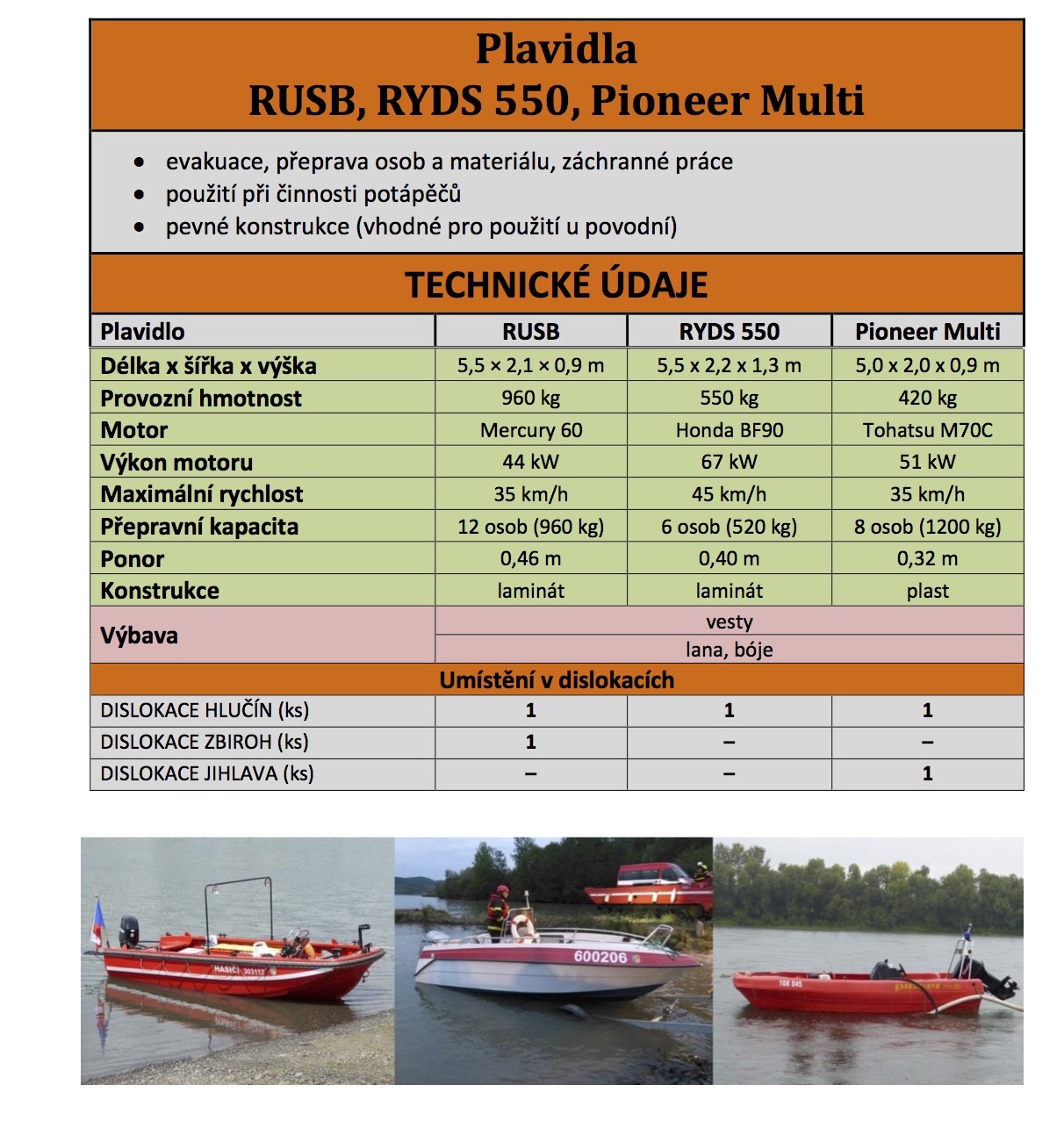 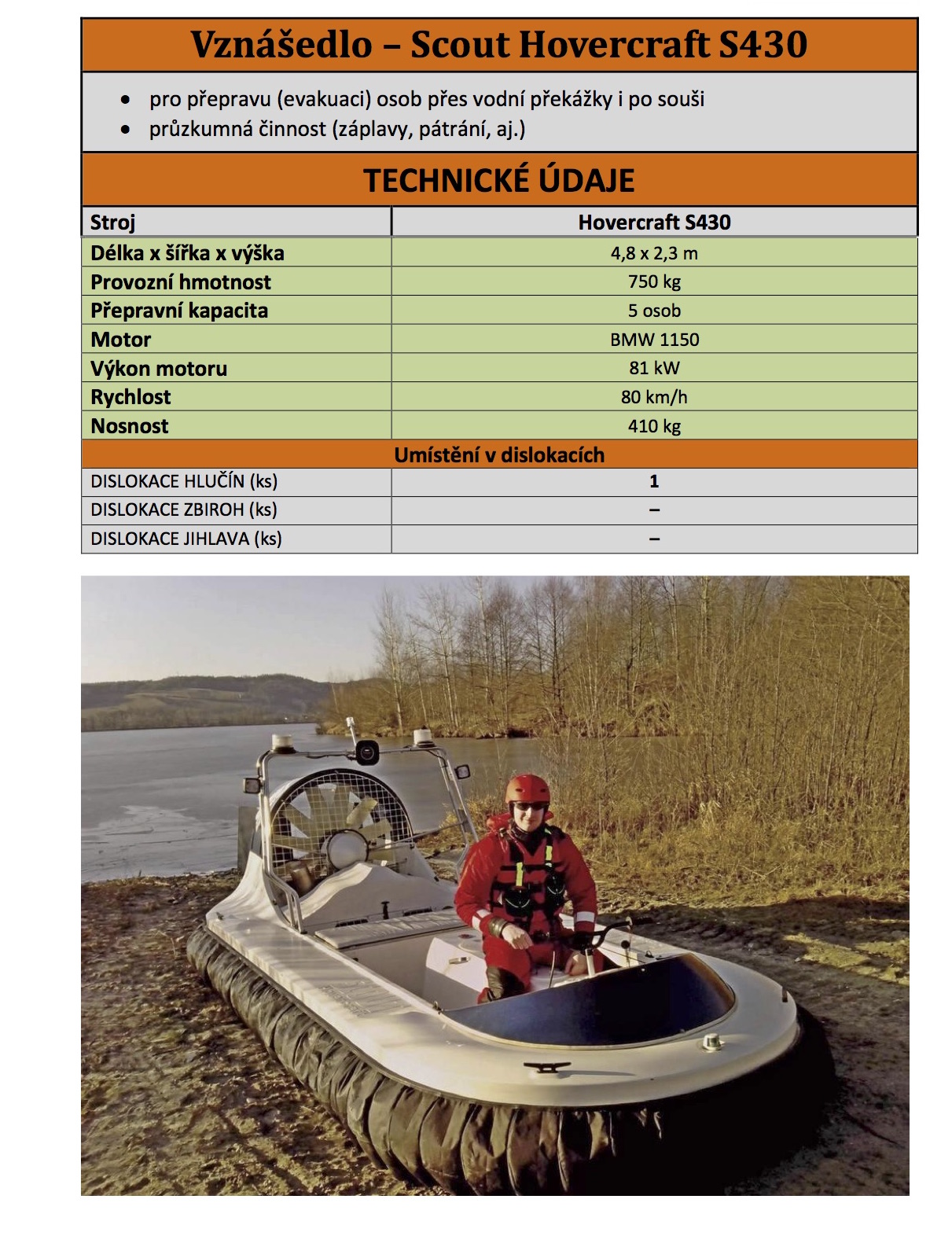 Kynologie
Kynologická služba se zabývá plošným vyhledáváním pohřešovaných osob při pátracích akcích ve spolupráci s Policií ČR a také vyhledáváním osob v sutinách 
K této činnosti jsou vydávány potřebné atesty Ministerstva vnitra ČR
Psovod a jeho pes tvoří nedílnou kynologickou dvojici, kterou nelze nahradit

Acura – border kolie – (psovod pprap. Willaschek M.) – atest MV platný do jara r. 2020 - atestovaný pes na vyhledávání v sutinách 
Diego – německý ovčák – (psovod pprap. Svoboda P.) – atest MV platný do podzimu r. 2020 - atestovaný pes na vyhledávání v sutinách. 
Black – border kolie – (psovod pprap. Klega P.) – atest MV platný do podzimu r. 2019 - atestovaný pes na vyhledávání v sutinách.
Statistika
Zásahy 2020
Průměrná vzdálenost k místu mimořádné události byla 199 km.
V průměru zasahovali příslušníci záchranného útvaru u mimořádné události 38,4 hodiny.
Průměrná doba strávená příslušníky mimo dislokaci (u zásahu na mimořádnou událost) byla téměř 71,8 hodin.
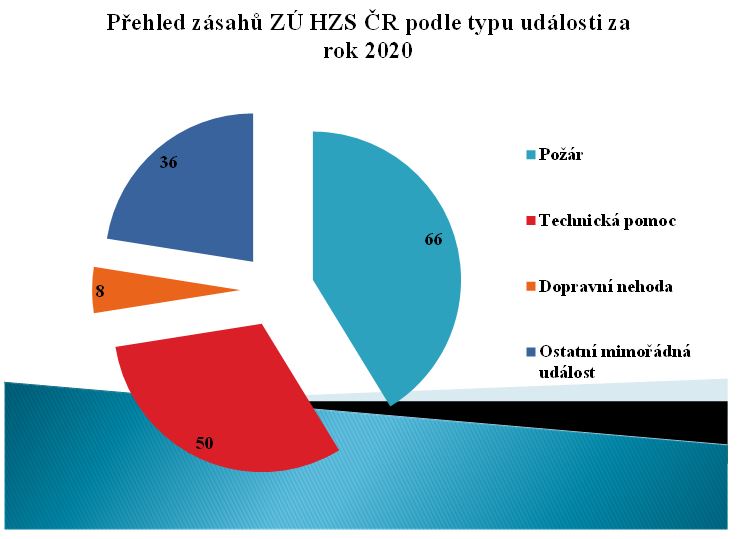 Zásahy 2020
Odstraňování následků výbuchů v muničním skladě ve Vrběticích – ZLk / (od 16. 10. 2014 – vedeno jako požár) - ukončení zásahu; 
Leden 2020 - požár – průmyslový objekt v obci Holasice v Jihomoravském kraji, jako hlavní technika byla nasazena CAT 336 a T 815 S3;
Únor 2020 – OMU – odstraňování následků ptačí chřipky v obci Slepotice v Pardubickém kraji, kde bylo nasazeno 36 příslušníků s technikou SDO 3 a SDT 09,
Červen 2020 – TP – odstraňování následků povodní v obcích Šumvald, Břevenec a Oskava v Olomouckém kraji, kde jako hlavní technika byla nasazena sací bagr MAN, CAT 289C, JCB 525 UDS 214;
Srpen 2020 – TP – humanitární pomoc vyslaná do Libanonu, kde byl vyslán kynolog se psem pro vyhledávání osob v sutinách po výbuchu ve městě Bejrút;
Září 2020 – požár – v muničním skladu PČR v Bílině v Ústeckém kraji, kde byla použita technika T 815 CAS CZS 15 a AJ 20T 815;
Zásahy 2021
Květen 2021 - přeprava humanitární pomoci na Ukrajinu;
Červen 2021 - likvidace následků po tornádu na Jižní Moravě;
Srpen 2021 - požár – zásah při lesních požárech v Řecku v rámci mezinárodní pomoci;
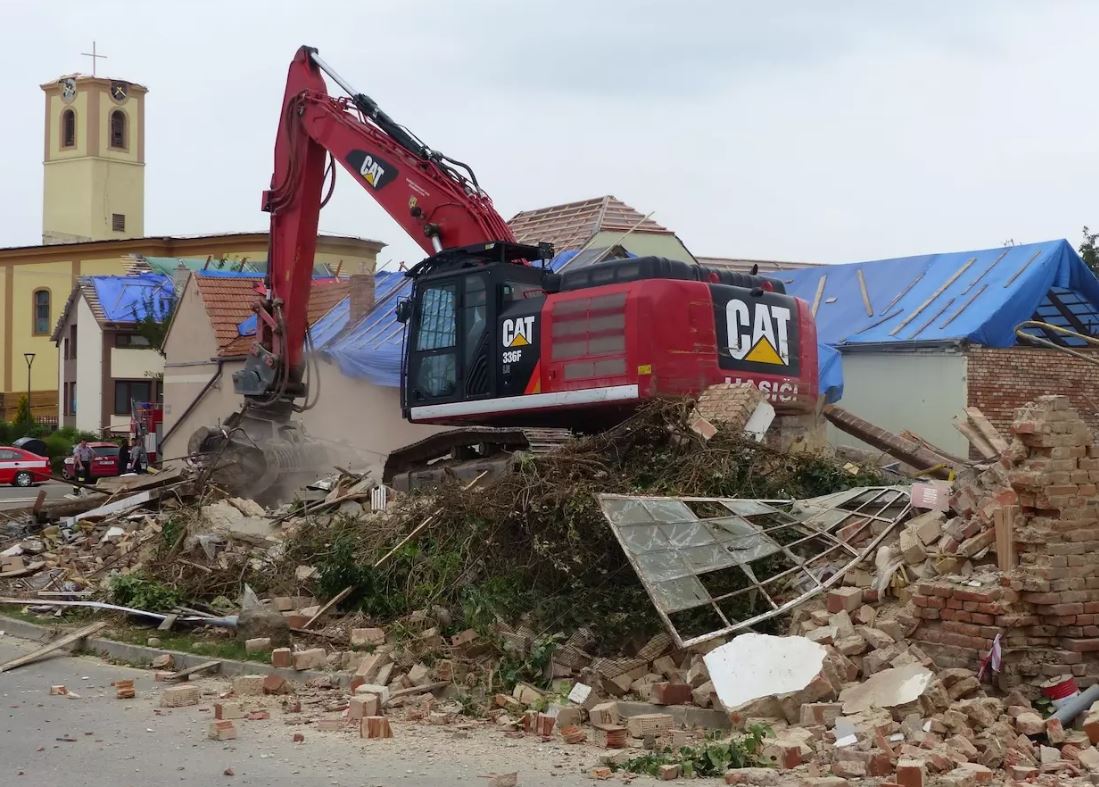 Zdroje
http://www.hzscr.cz/clanek/organizacni-schemata.aspx
https://www.hzscr.cz/clanek/uvod-hlavni-ukoly-a-zamereni-zu-hzs-cr-hlavni-ukoly-a-zamereni-zachranneho-utvaru-hzs-cr.aspx
Zákon č. 320/2015 Sb. o HZS ČR
Usnesení Vlády ČR ze dne 22.října 2007 č.1194 
http://www.hzscr.cz/clanek/generalni-reditel-hasicskeho-zachranneho-sboru.aspx
http://www.hasicarny.cz/
https://www.hlucin.cz/cs/mesto-hlucin-a-dso/tiskove-zpravy/hlucinska-kasarna-oslavi-osmdesat-let-existence.html
https://www.hzscr.cz/clanek/technika-a-prostredky-zachranneho-utvaru-hzs-cr-847147.aspx
Zákon č. 133/1985 Sb., o PO
Vyhláška MV č. 247/2001 Sb. o organizaci a činnosti jednotek PO